La tribu des Préhistos
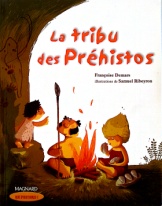 Françoise Demars, illustrations de Samuel Ribeyron
Littérature/Lecture
Découverte du livre
Numérote chaque partie du livre avec la bonne légende.
1
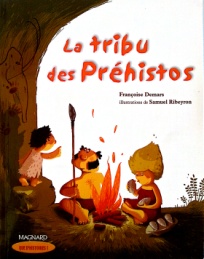 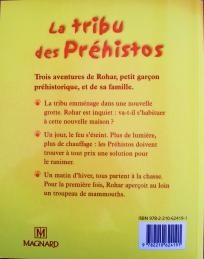 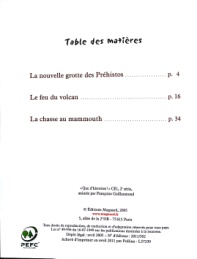 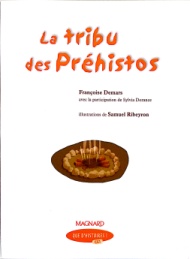 1 – Première de couverture
2 – Page de titre
3 – Table des matières
4 – Quatrième de couverture
Recopie le titre des trois histoires du livre.
2
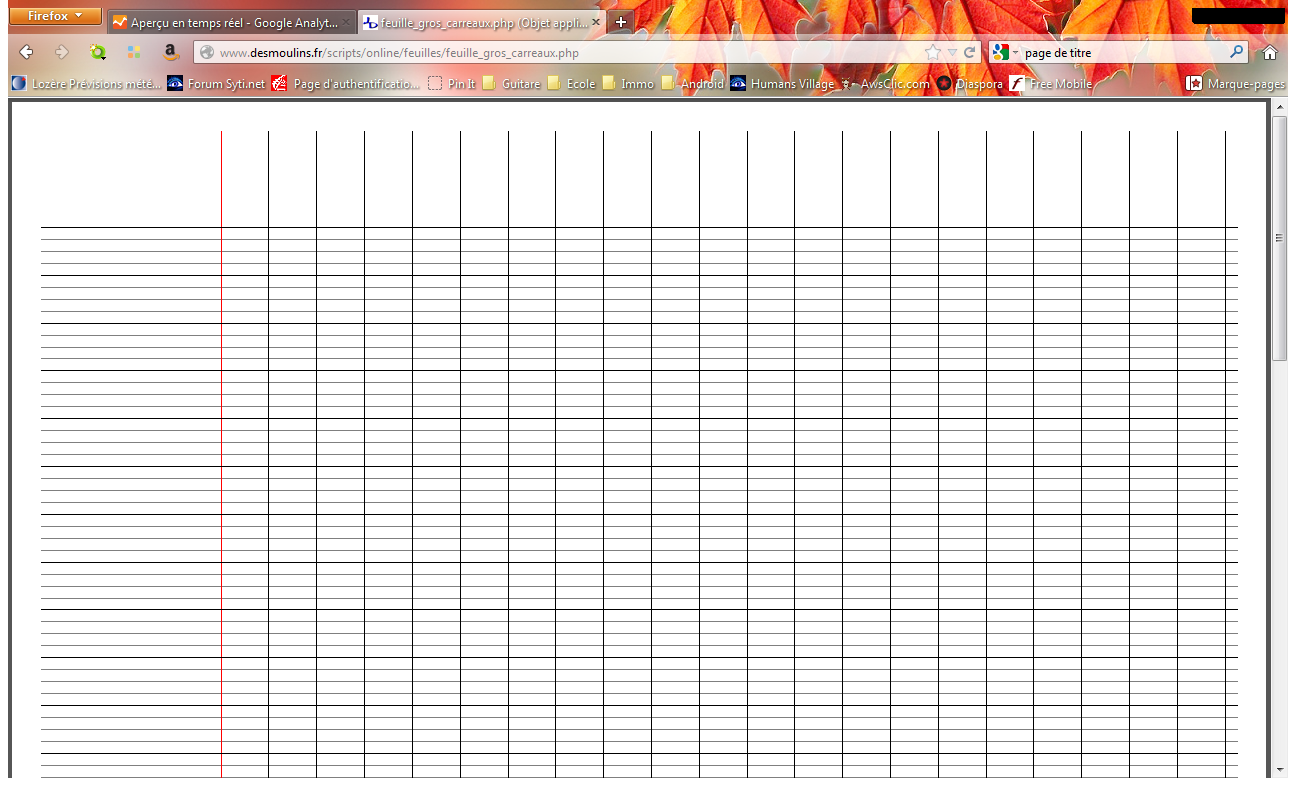 1 :
2 :
3 :
Complète la fiche d’identité du livre.
3
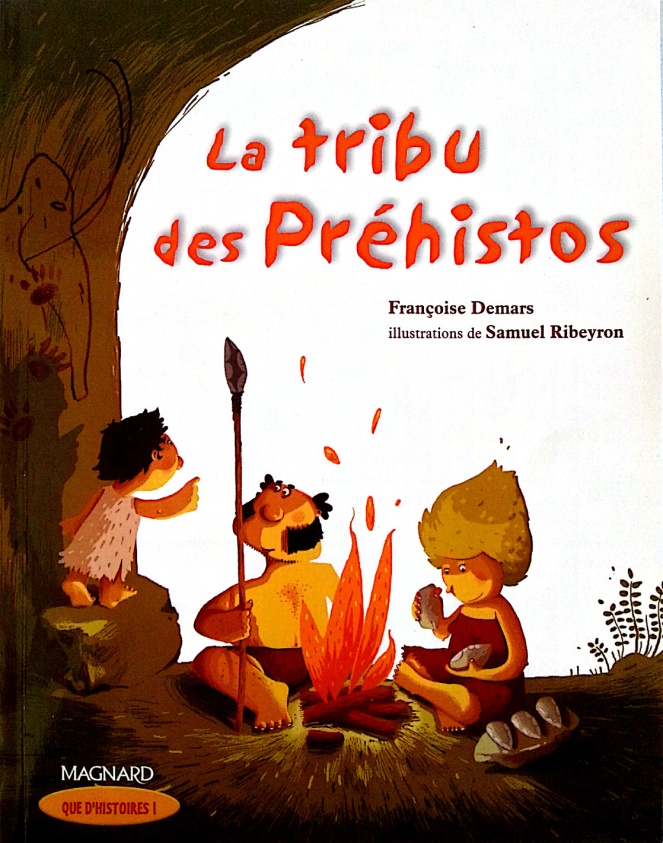 Titre :


Auteur :


Illustrateur :


Editeur :


Collection :
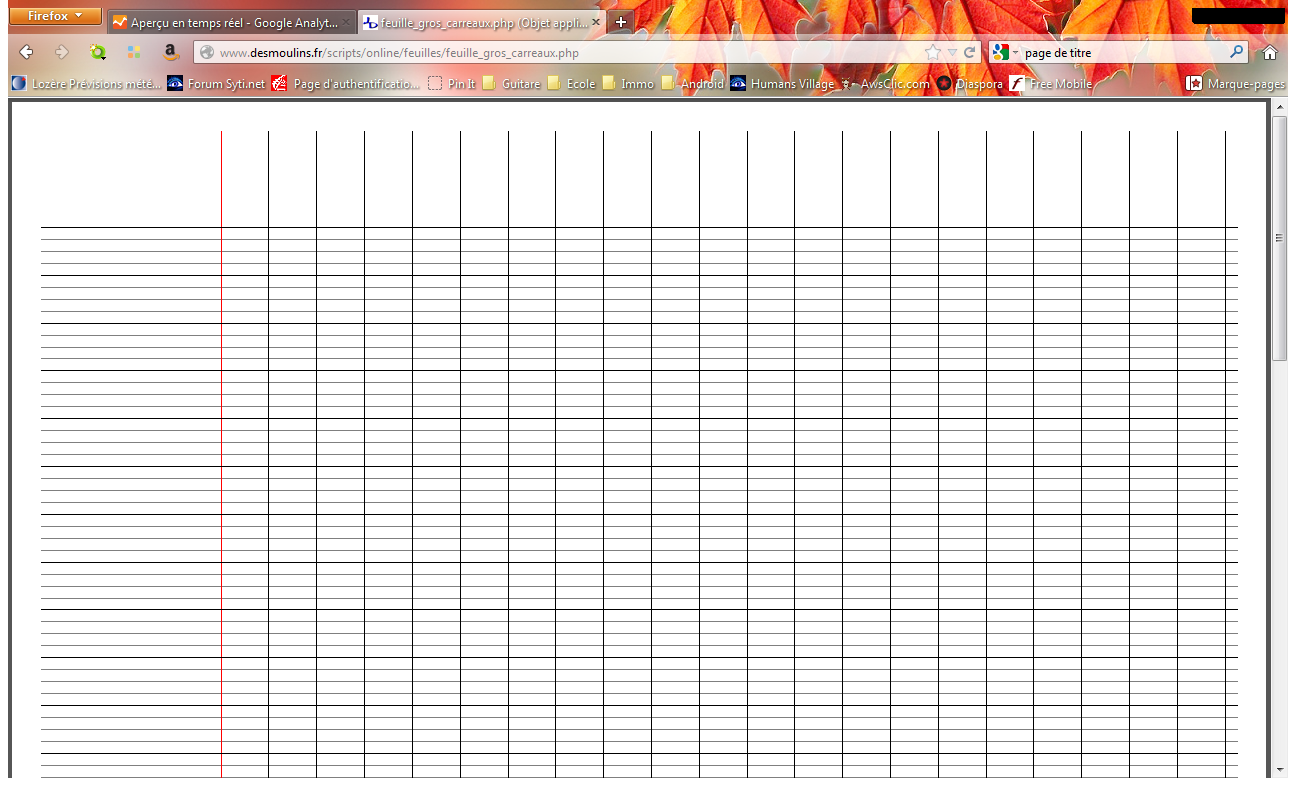 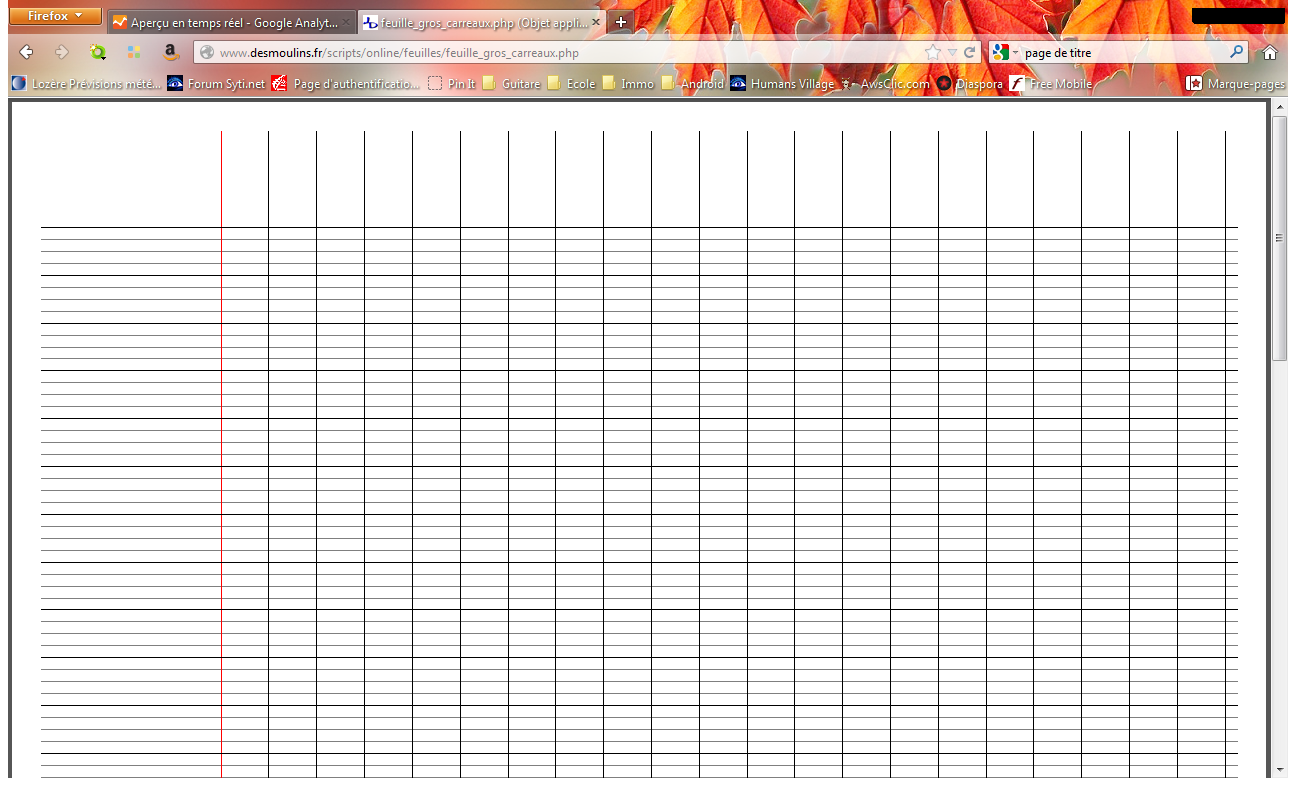 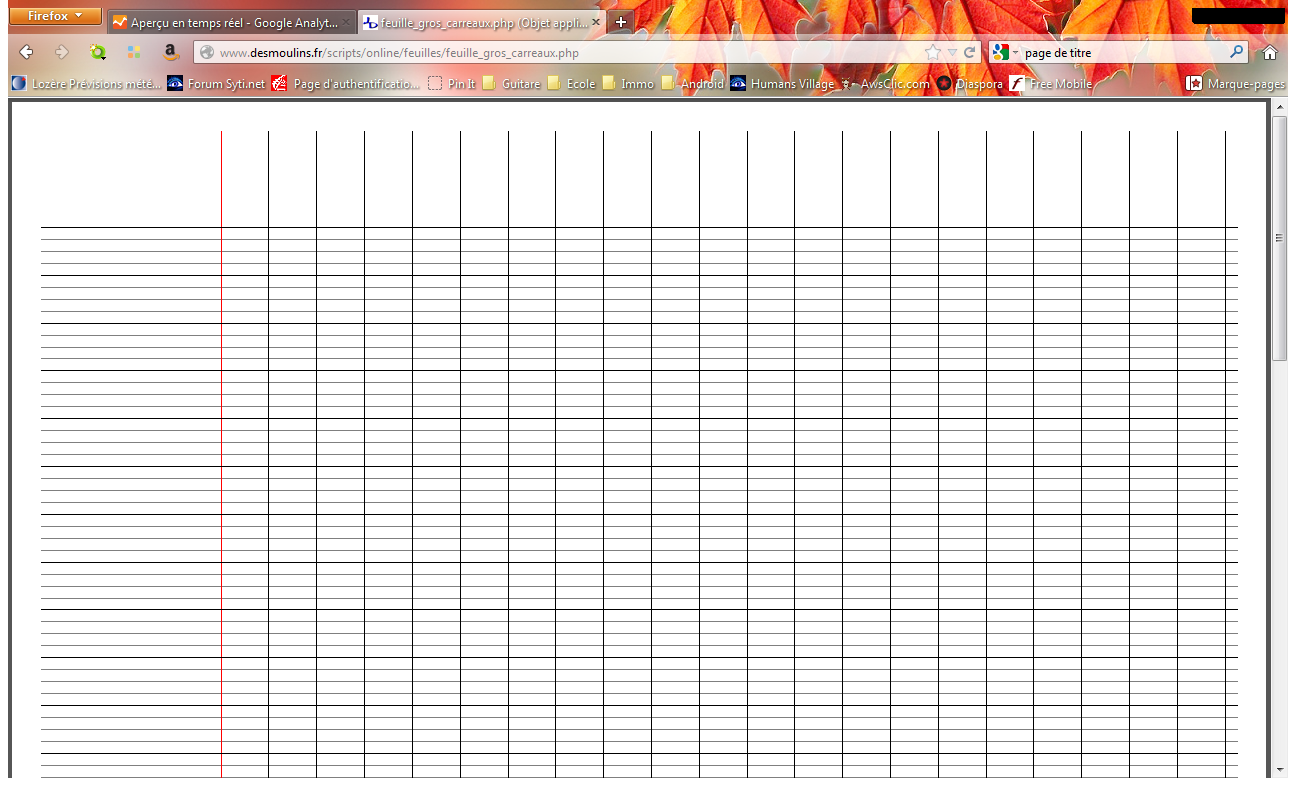 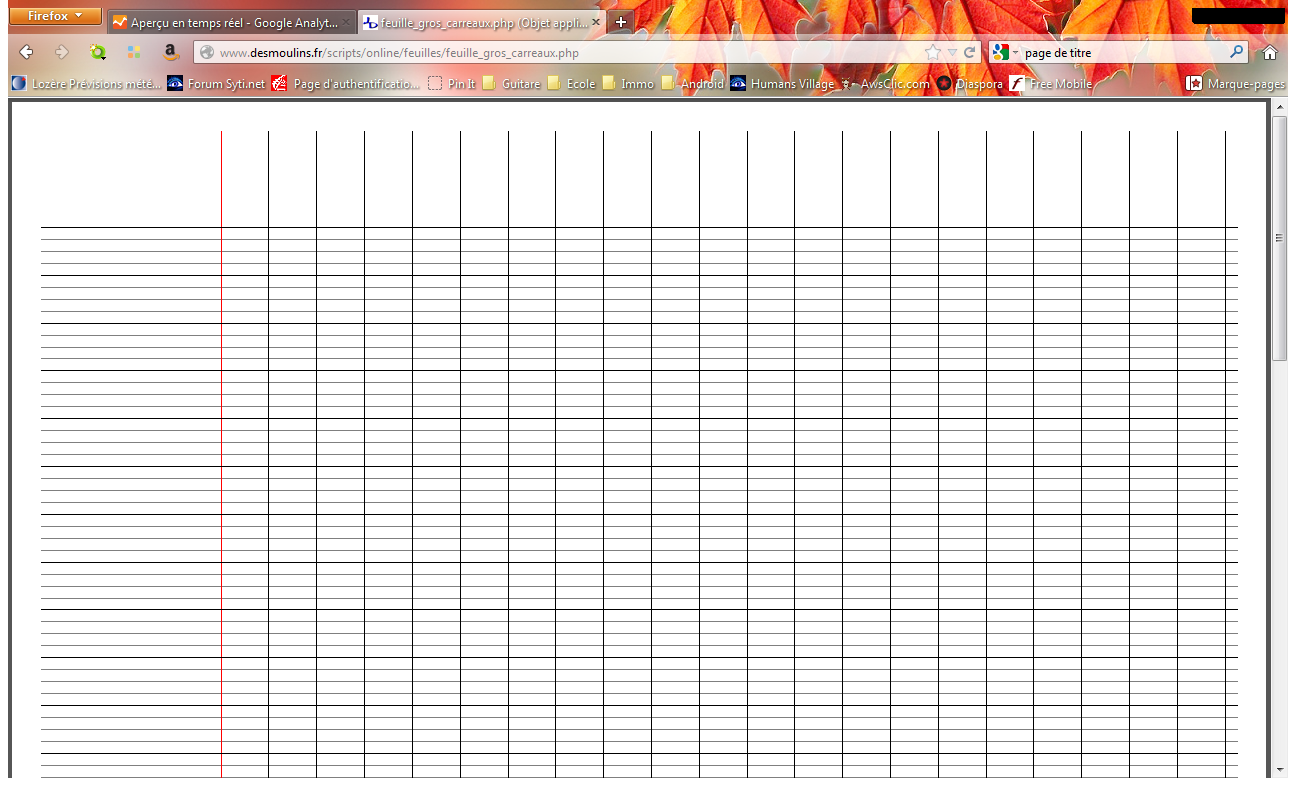 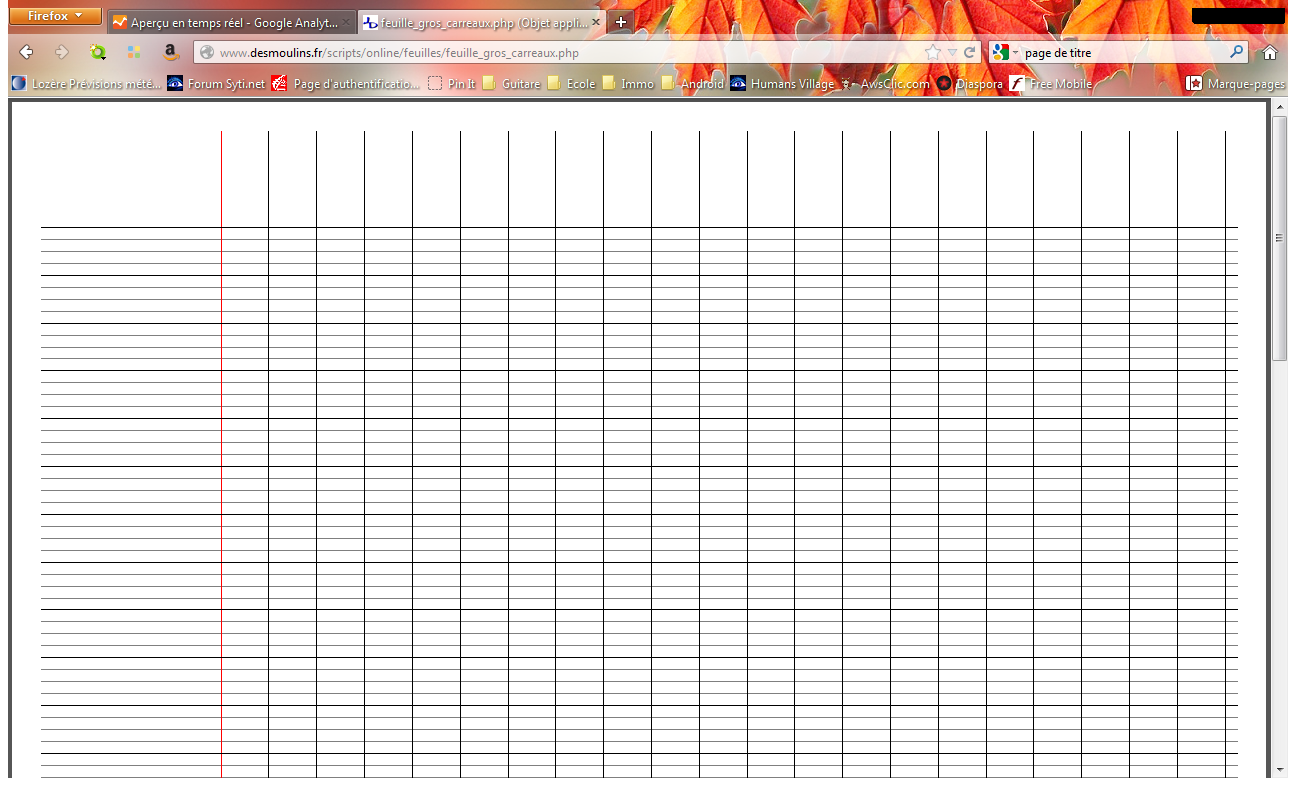 La tribu des Préhistos
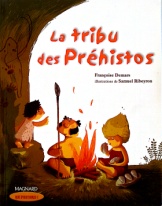 Françoise Demars, illustrations de Samuel Ribeyron
Littérature/Lecture
Découverte du livre
Qui sont les personnages représentés sur la couverture ?
1
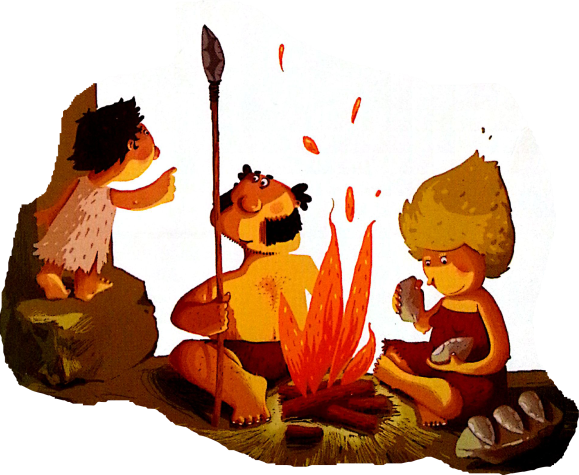 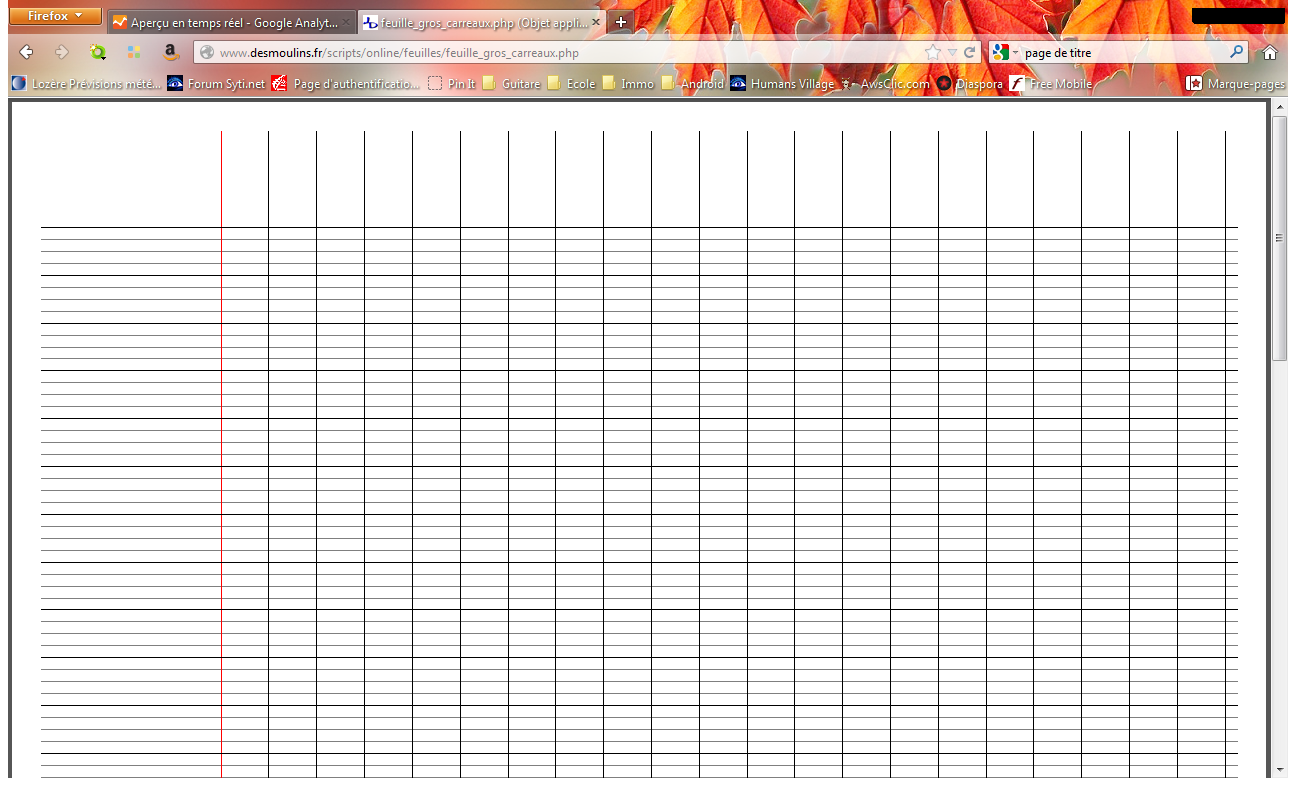 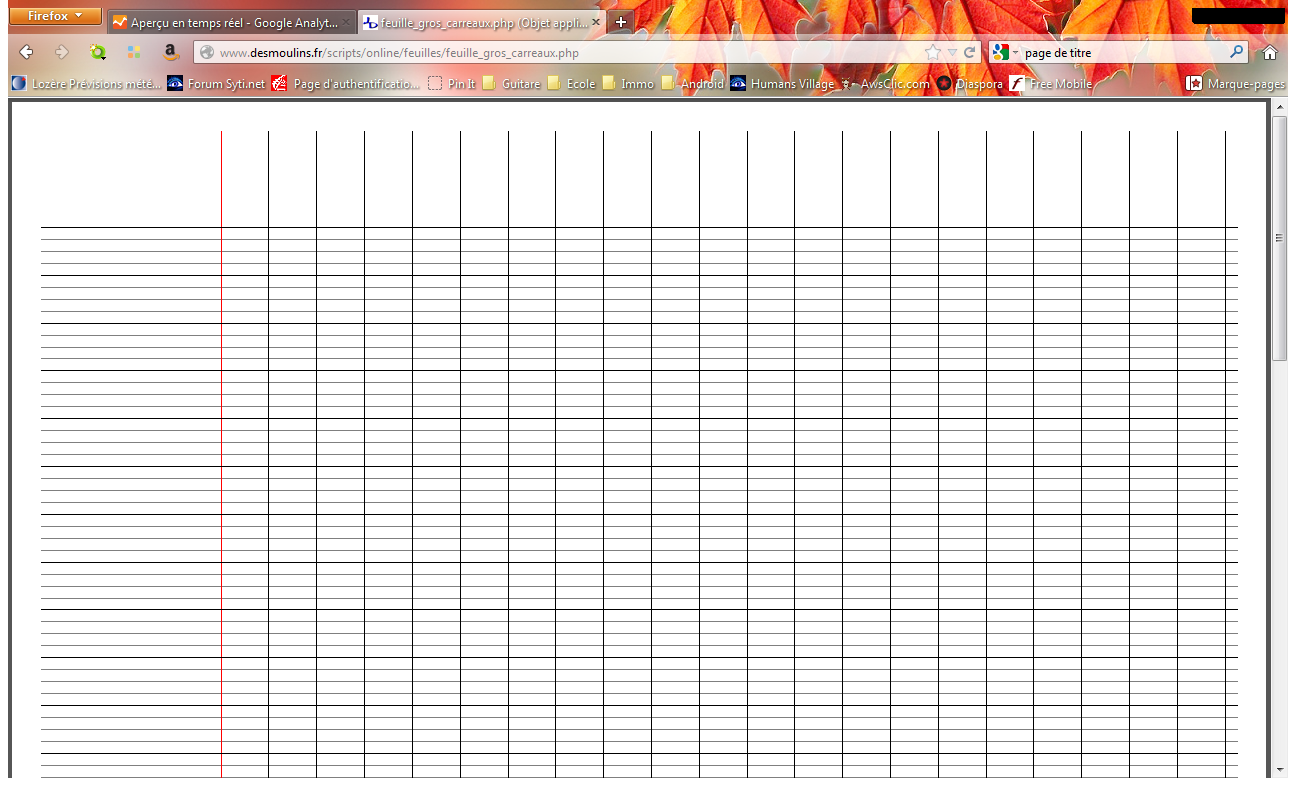 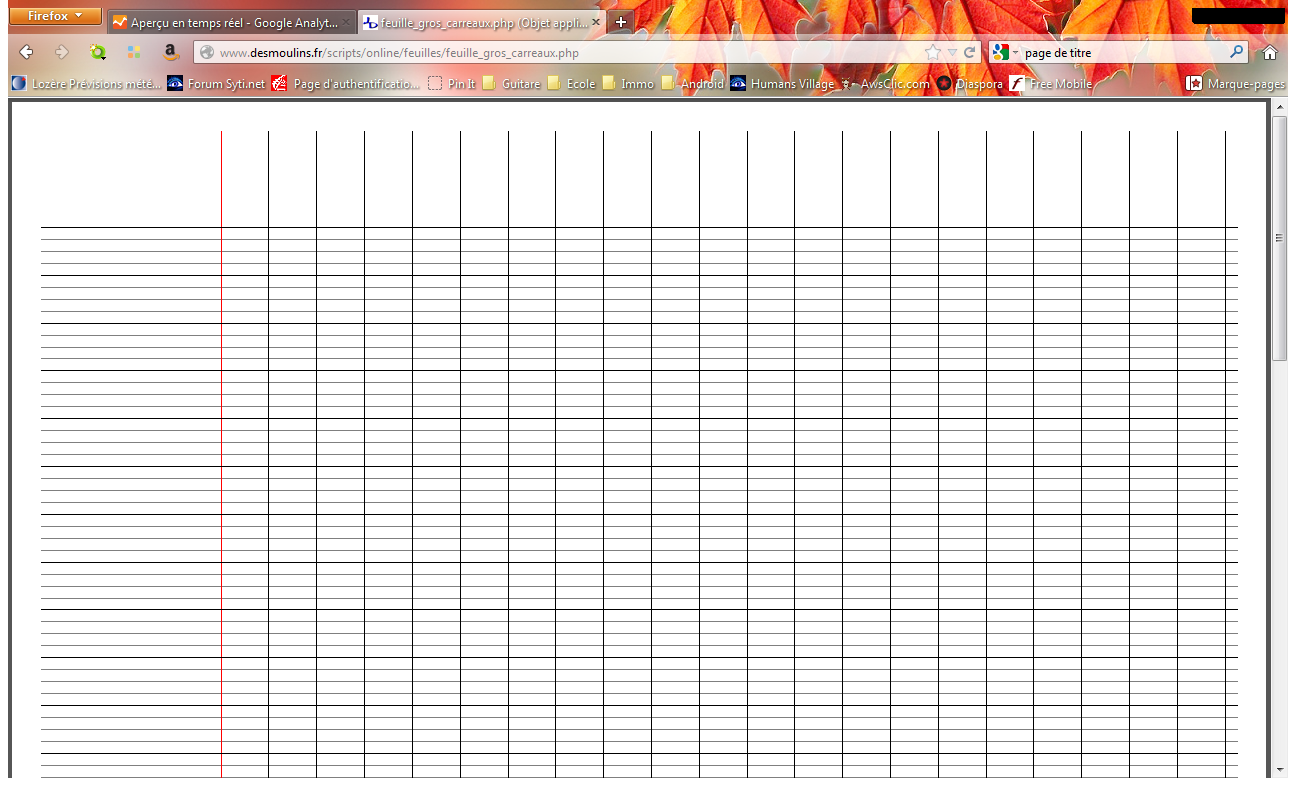 Quelle histoire te parait la plus intéressante. Explique pourquoi ?
2
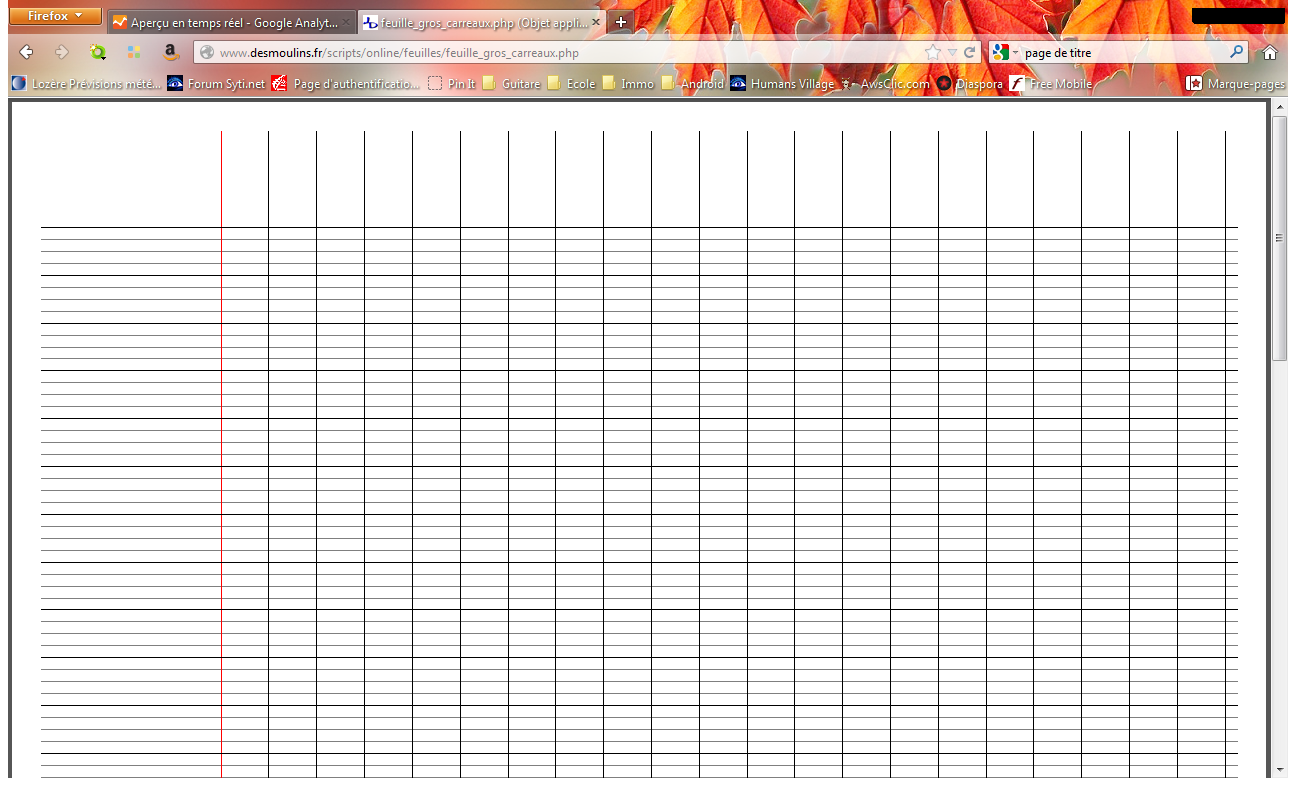 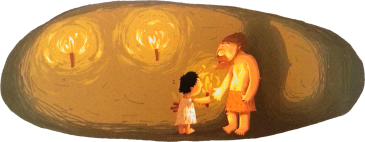 Dessine la maison des Préhistos.
Réponds aux questions suivantes.
3
4
Combien de personnes composent la tribu ?
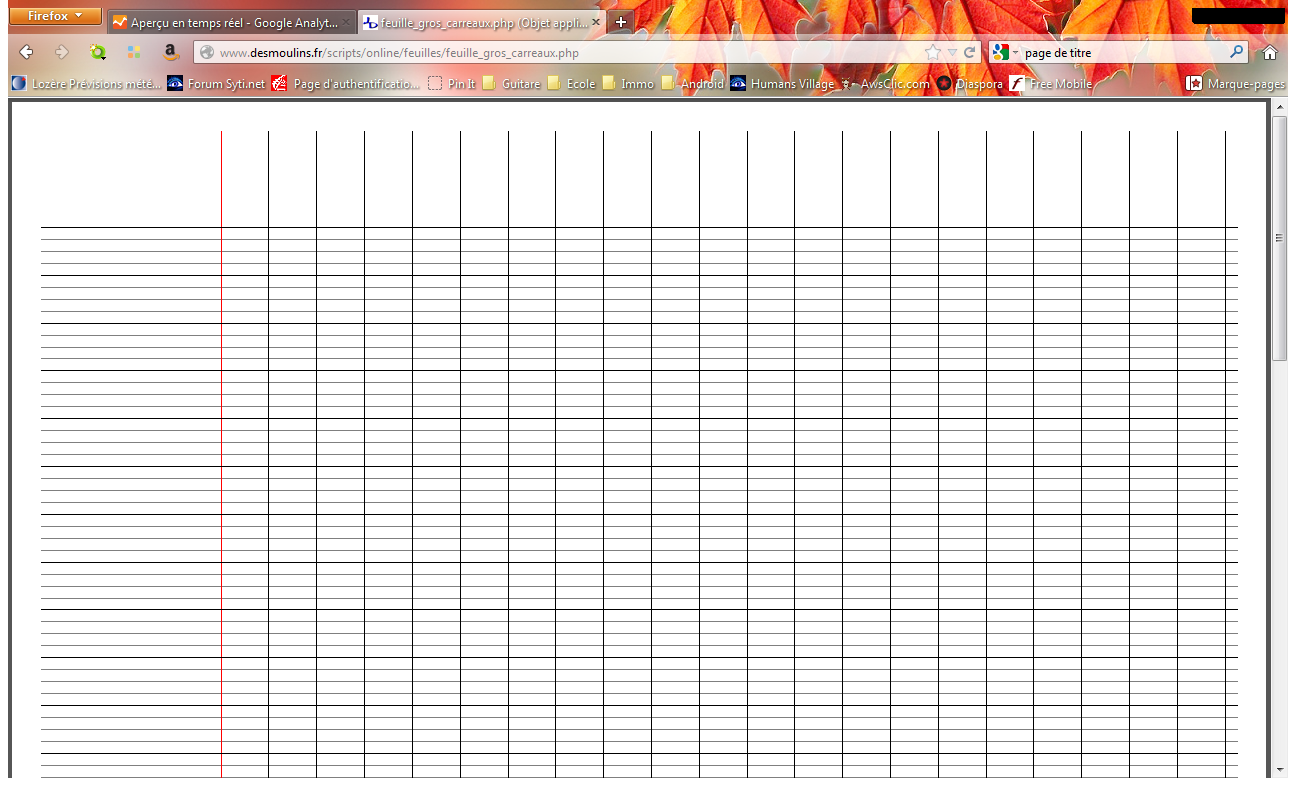 Comment les Préhistos s’habillent-ils ?
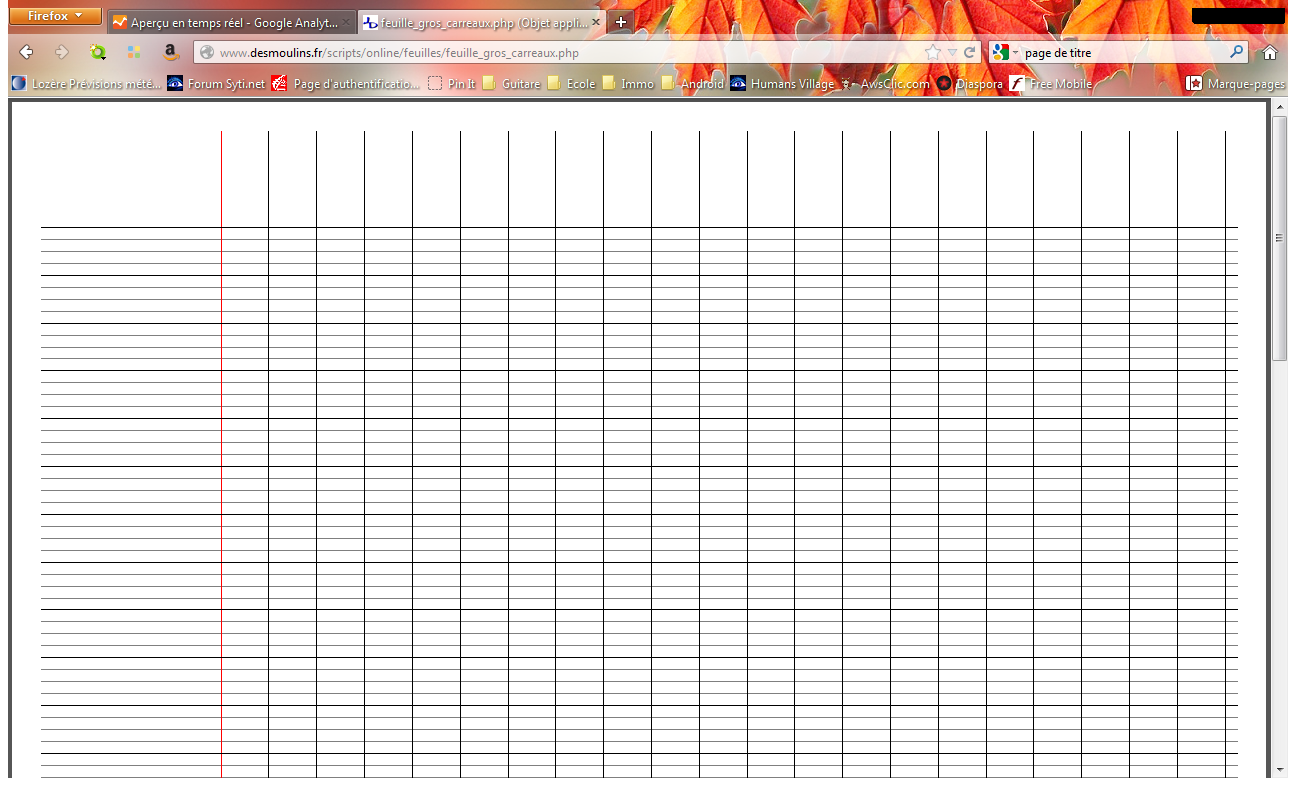 Avec quoi chassent les Préhistos ?
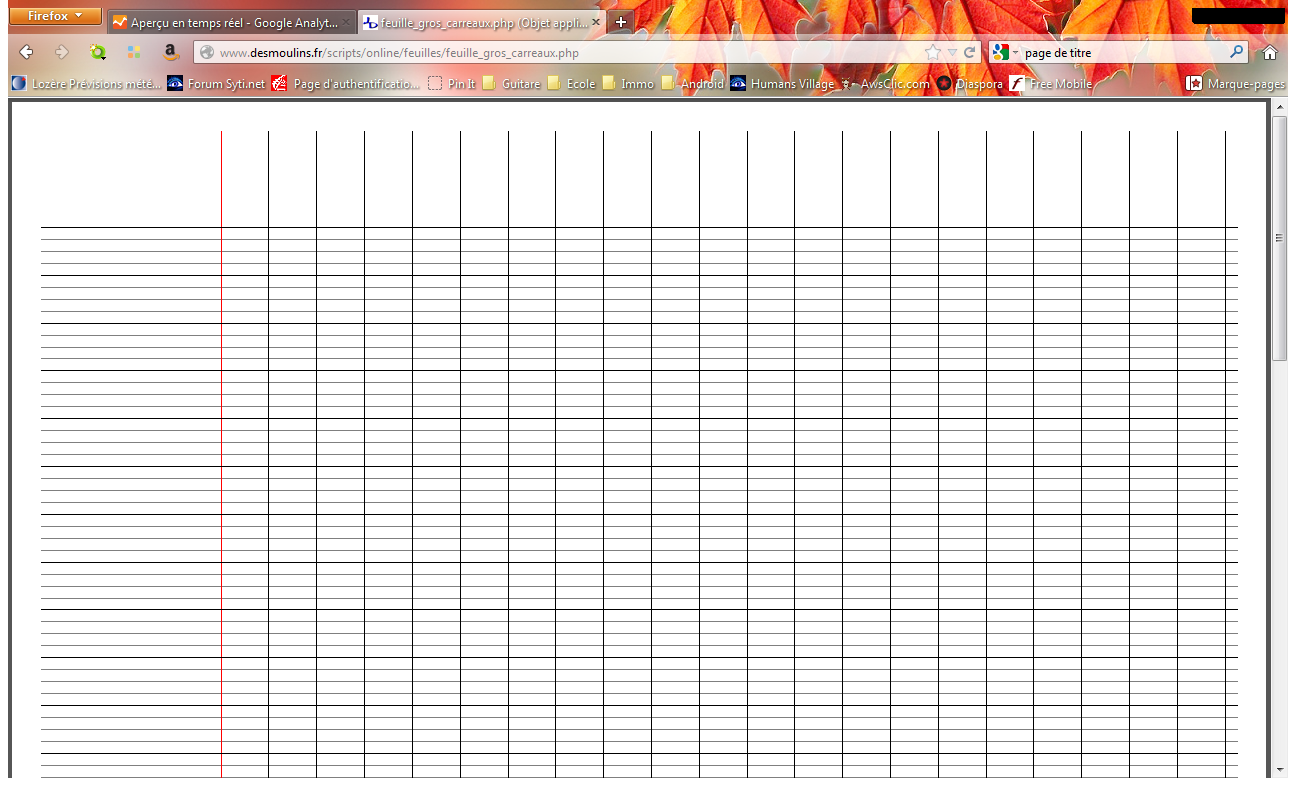 La tribu des Préhistos
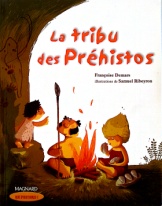 Françoise Demars, illustrations de Samuel Ribeyron
Littérature/Lecture
La nouvelle grotte p. 6 à 9
Pourquoi les Préhistos changent-ils de grotte ?
1
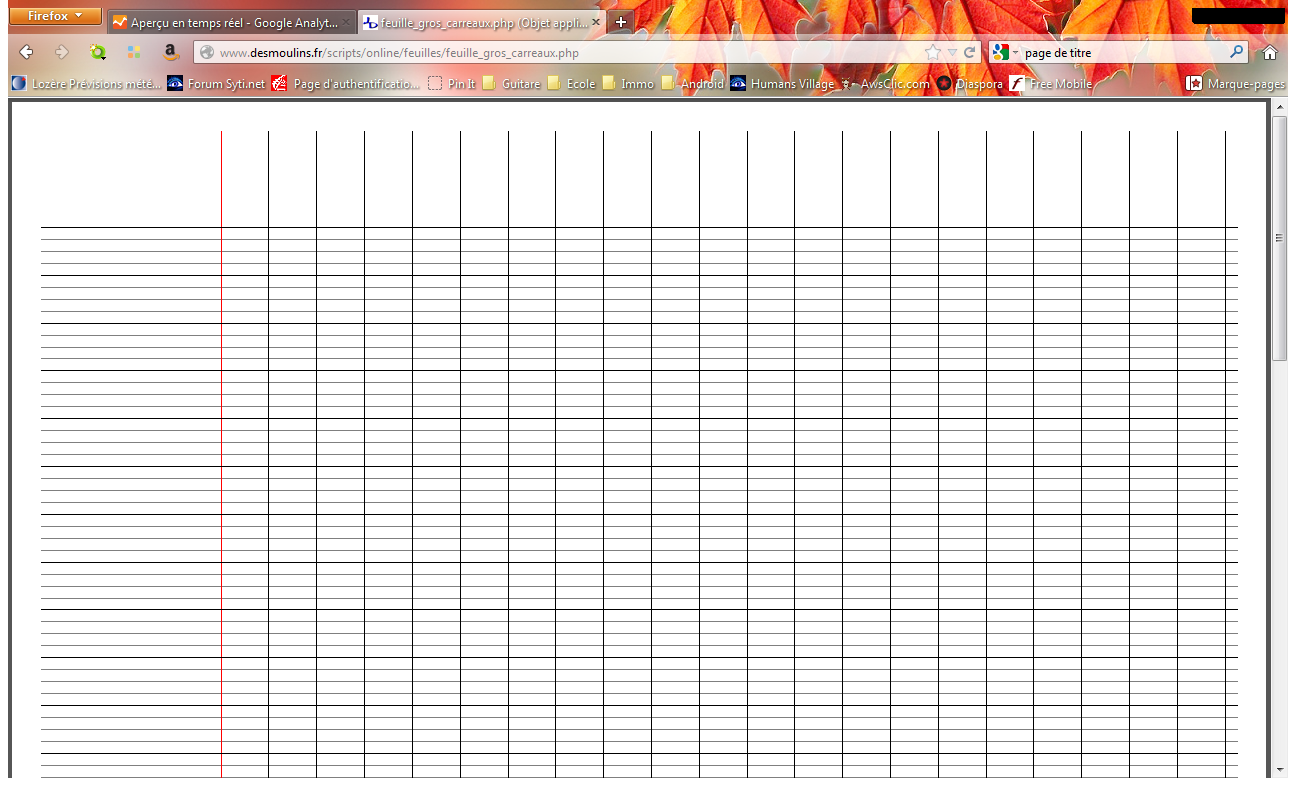 Rohar n’aime pas la nouvelle grotte. Pourquoi ?
2
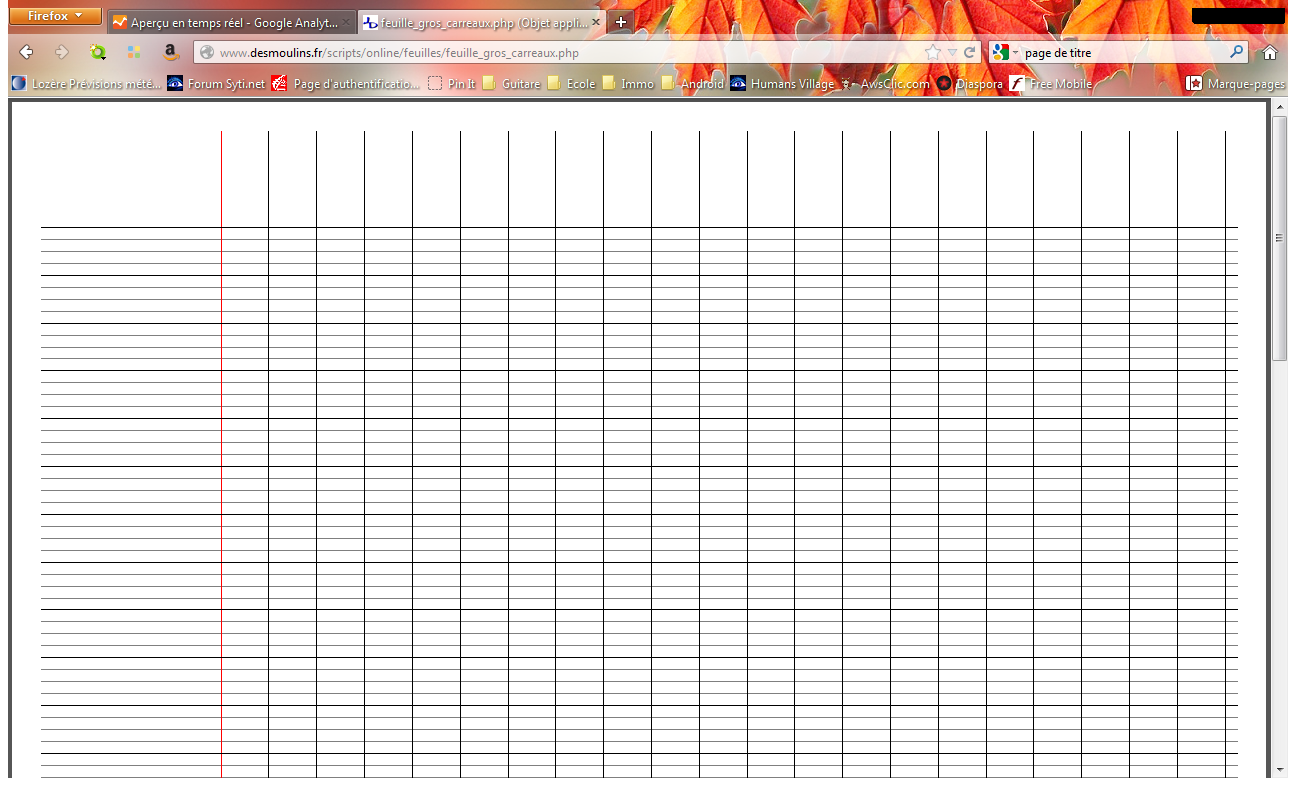 Colorie les étiquettes qui correspondent à ce que ressent Rohar en découvrant la grotte.
3
frissonnant
soulagé
effrayé
heureux
excité
tremblant
curieux
amusé
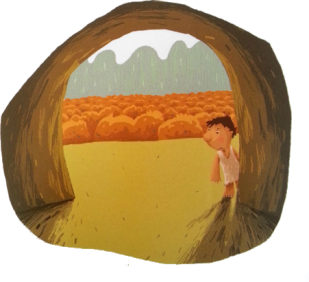 Dessine ce qui a effrayé Rohar.
Comment l’ombre disparait-elle ?
5
4
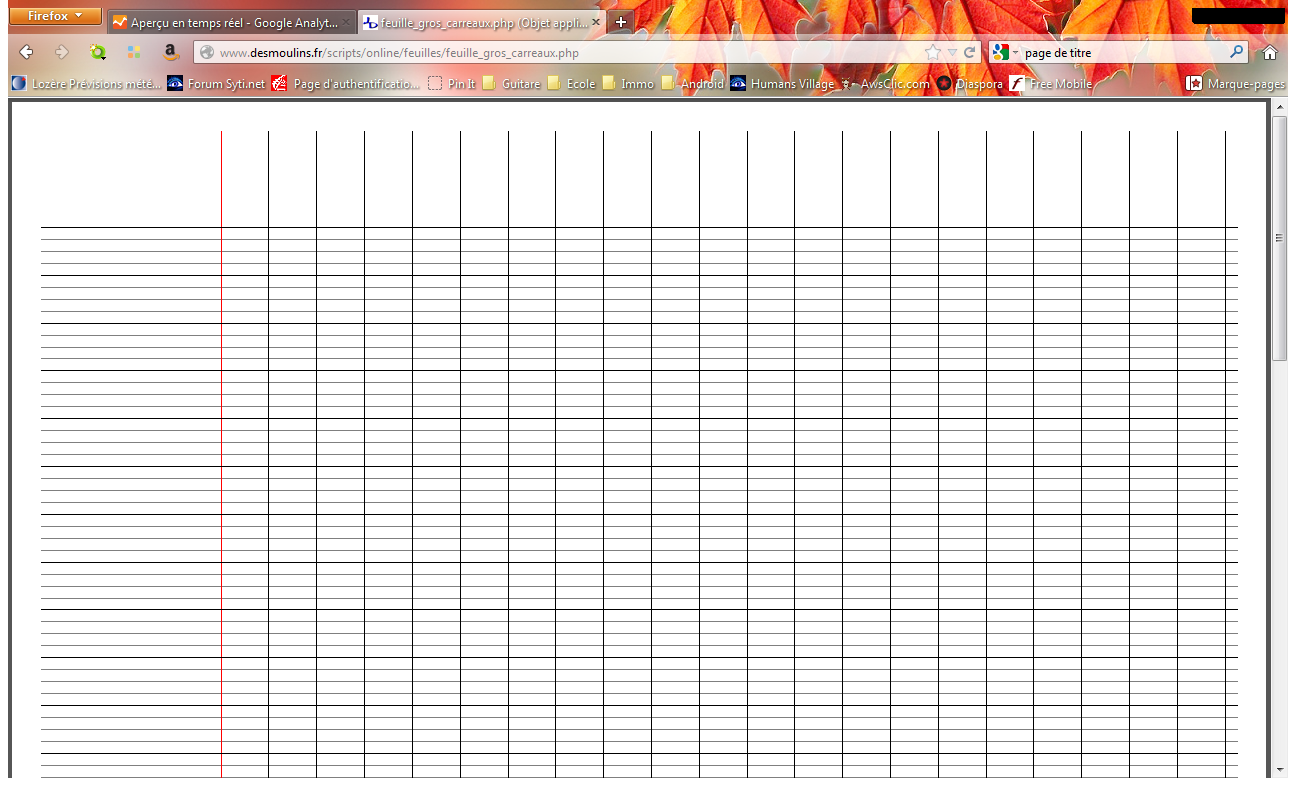 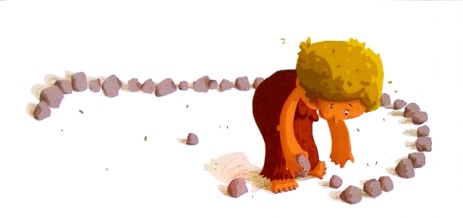 La tribu des Préhistos
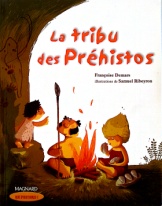 Françoise Demars, illustrations de Samuel Ribeyron
Littérature/Lecture
La nouvelle grotte p. 10 à 15
Pourquoi Rohar se sent-il rassuré ?
1
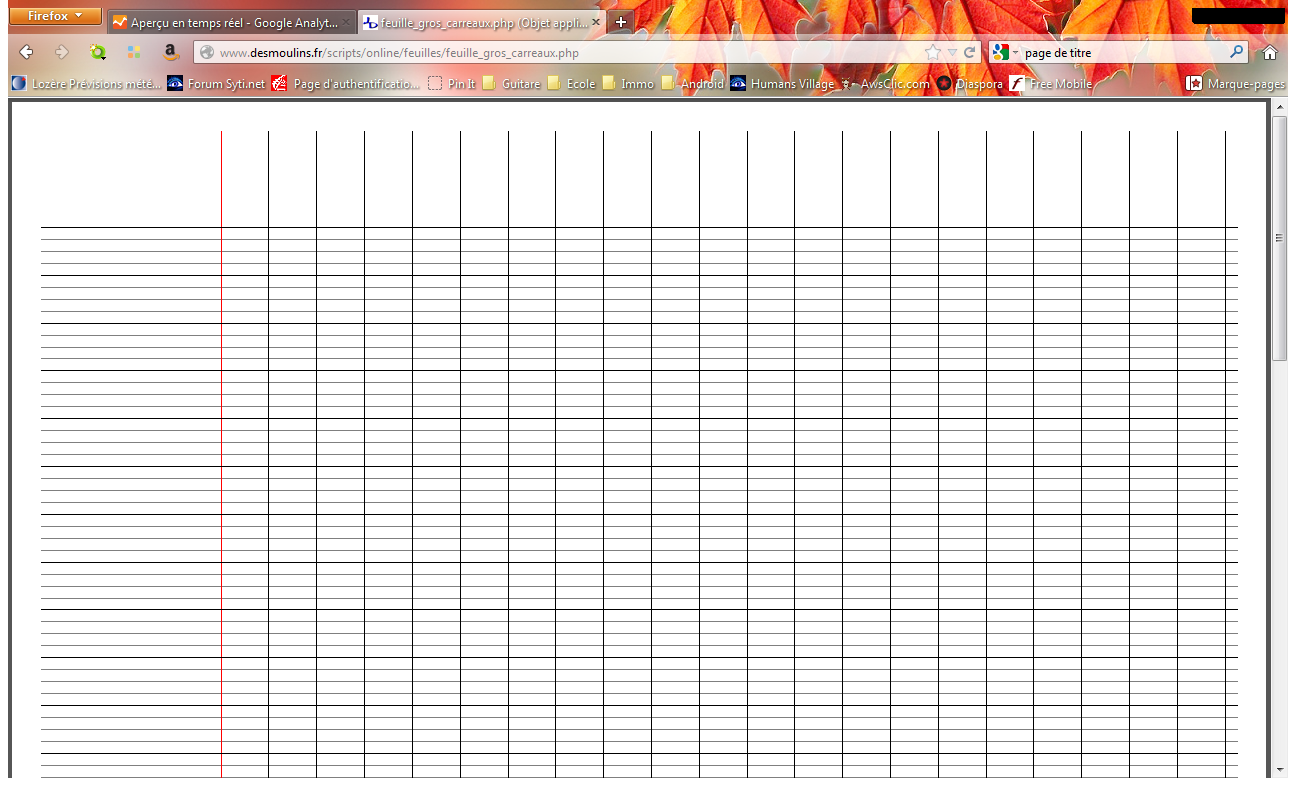 Colorie de la même couleur le nom du personnage et ce qu’il fait.
2
Grand-mère Altamira
Grand-père le Rouge
Vénus
Pincevent
Oma
Opa
Pierrette
fait le lit de la tribu.
accroche des torches.
installe son atelier.
décore la grotte.
allume un grand feu.
prépare un bon repas
accroche un rideau.
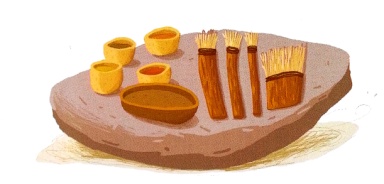 D’après toi, pourquoi Rohar se sent bien à présent dans la nouvelle grotte ?
Lis la phrase et illustre-la.
3
4
Rohar apporte le mammouth-sac à Oma.
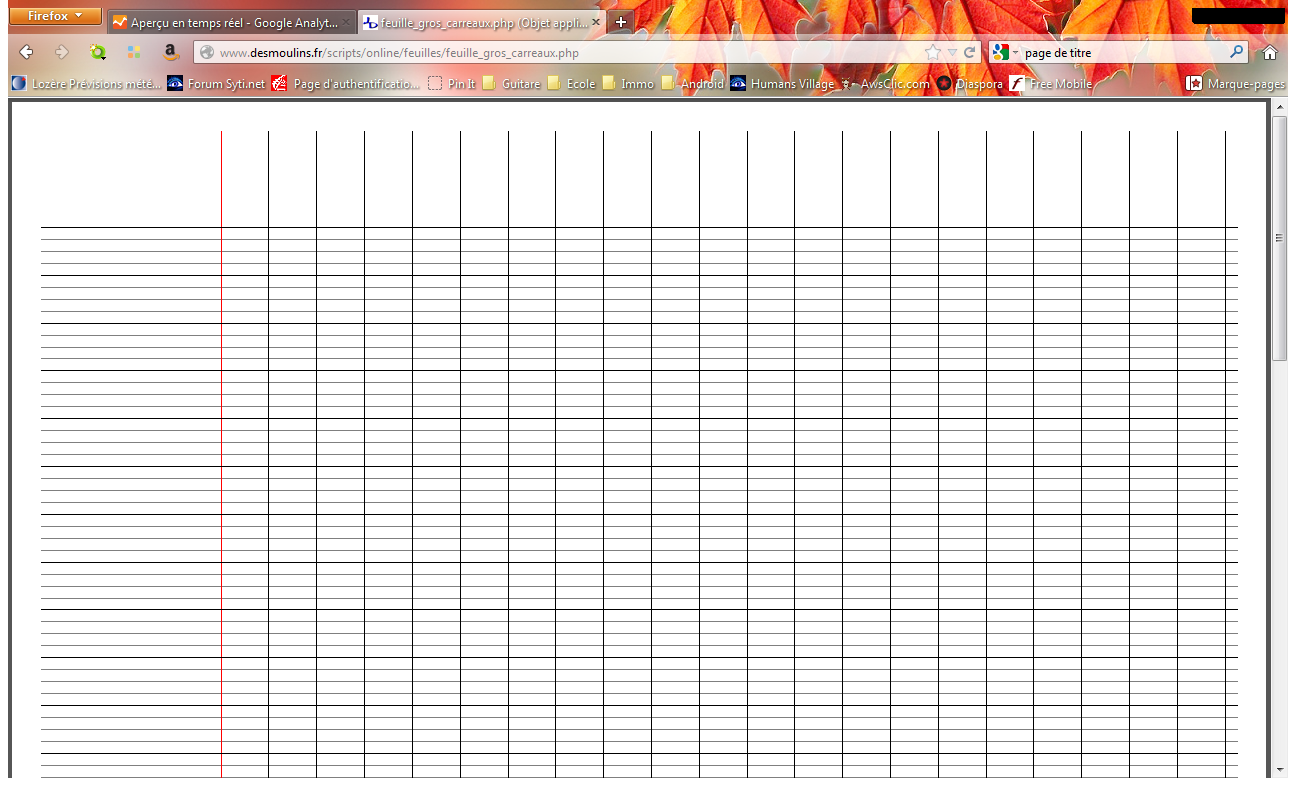 La tribu des Préhistos
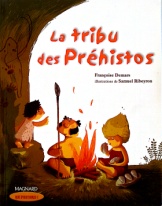 Françoise Demars, illustrations de Samuel Ribeyron
Littérature/Lecture
Le feu du volcan p. 18 à 28
Combien de temps mettent les Préhistos pour arriver au volcan ?
1
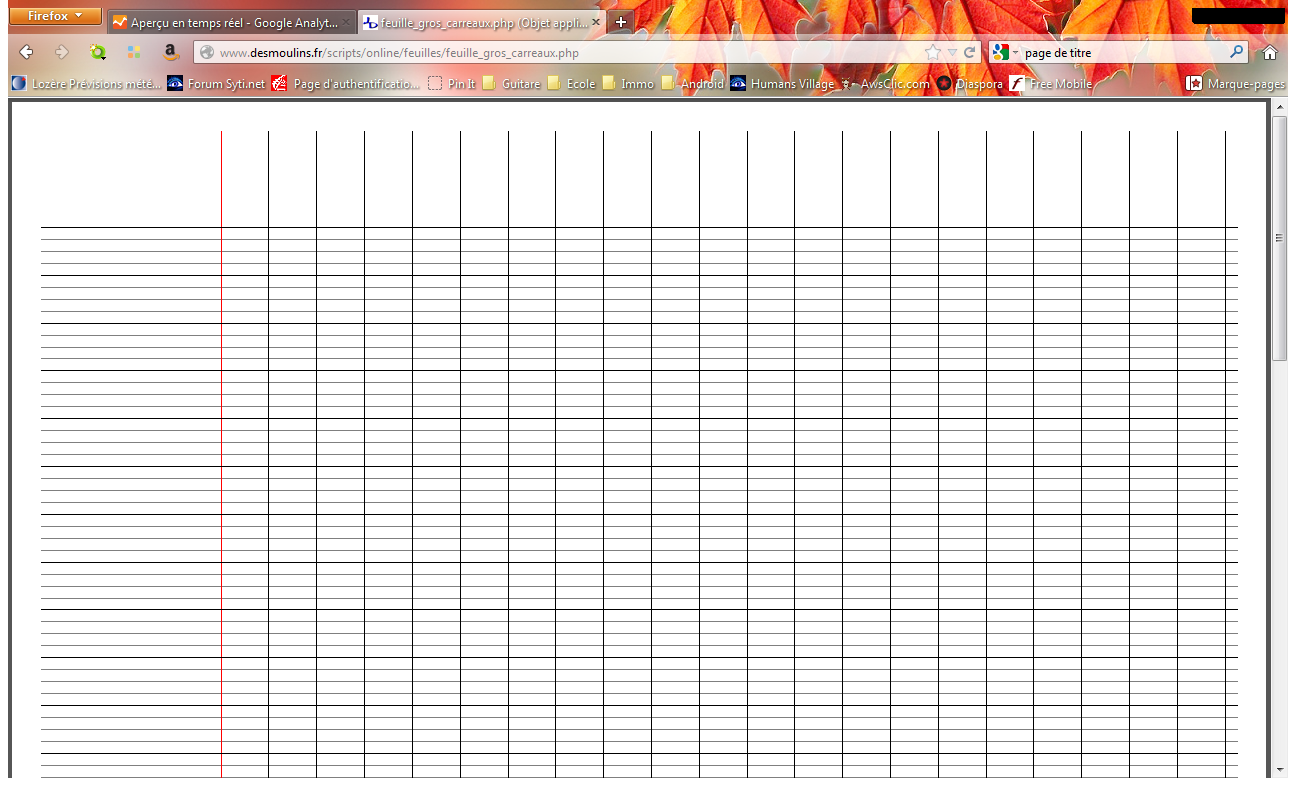 Que vont-ils chercher et pourquoi ?
2
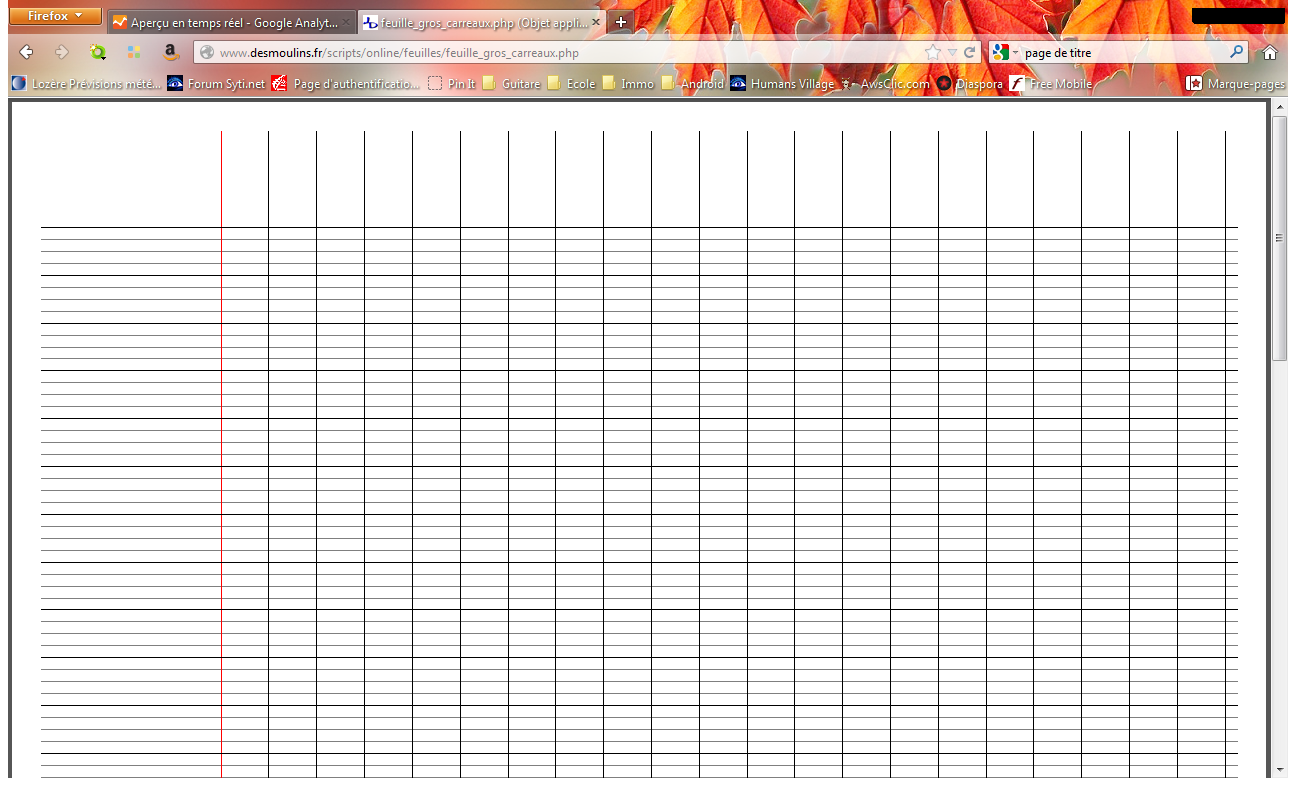 Pour chacun des personnages suivants, explique comment il tente d’aller chercher le feu ?
3
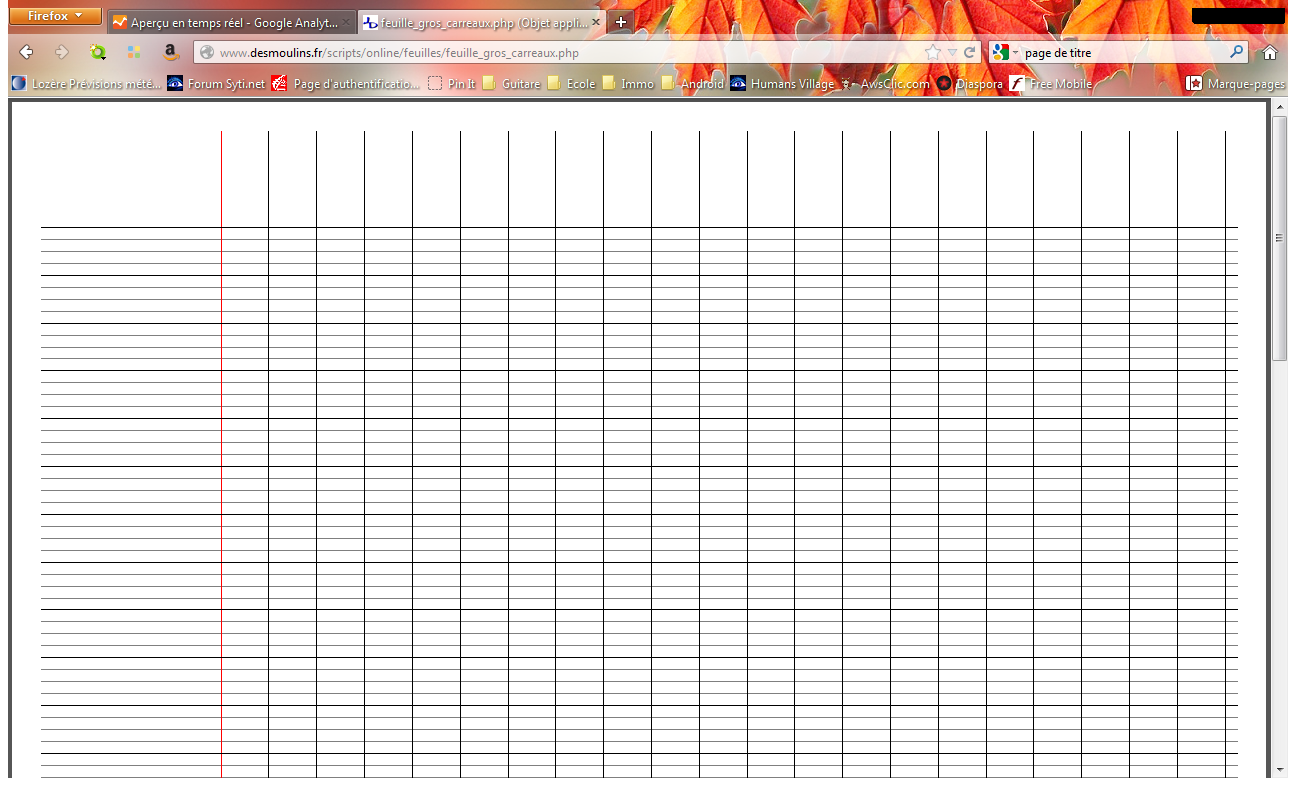 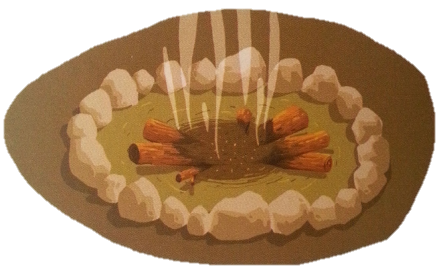 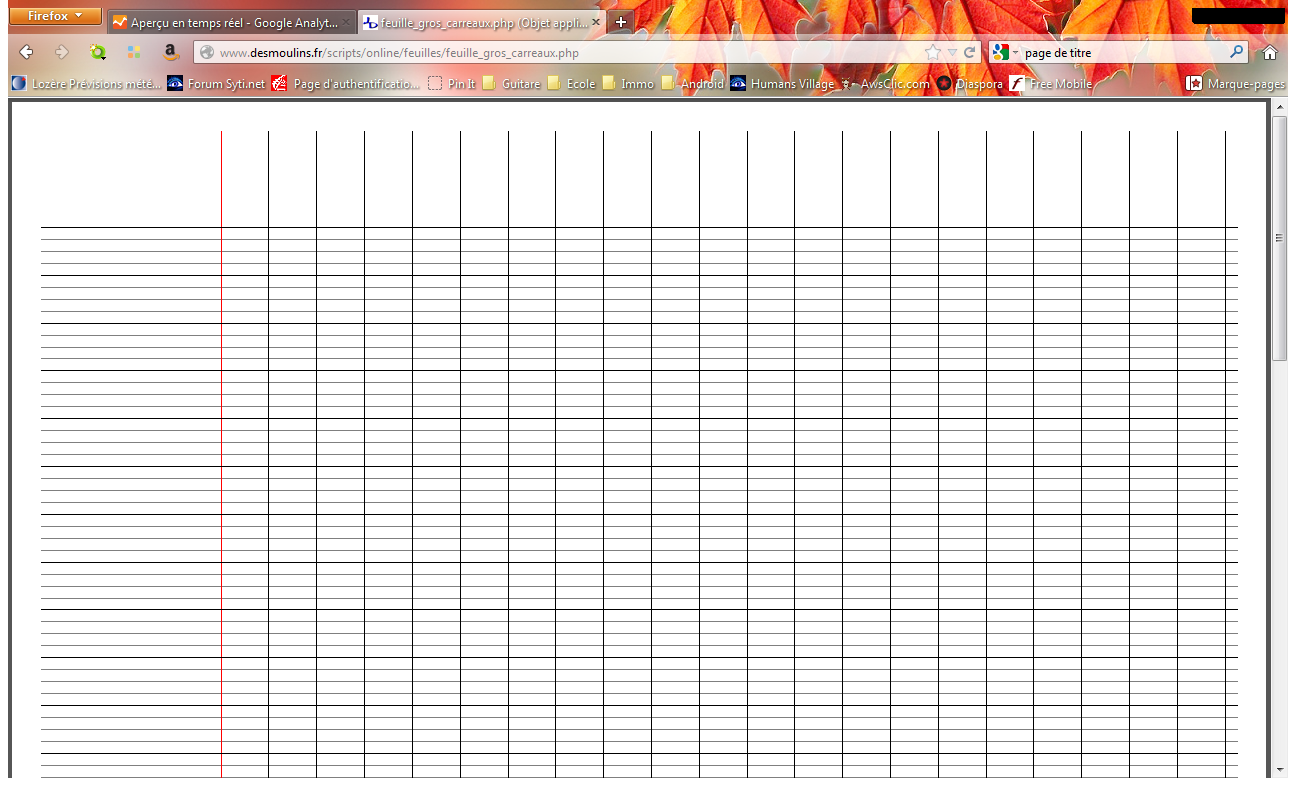 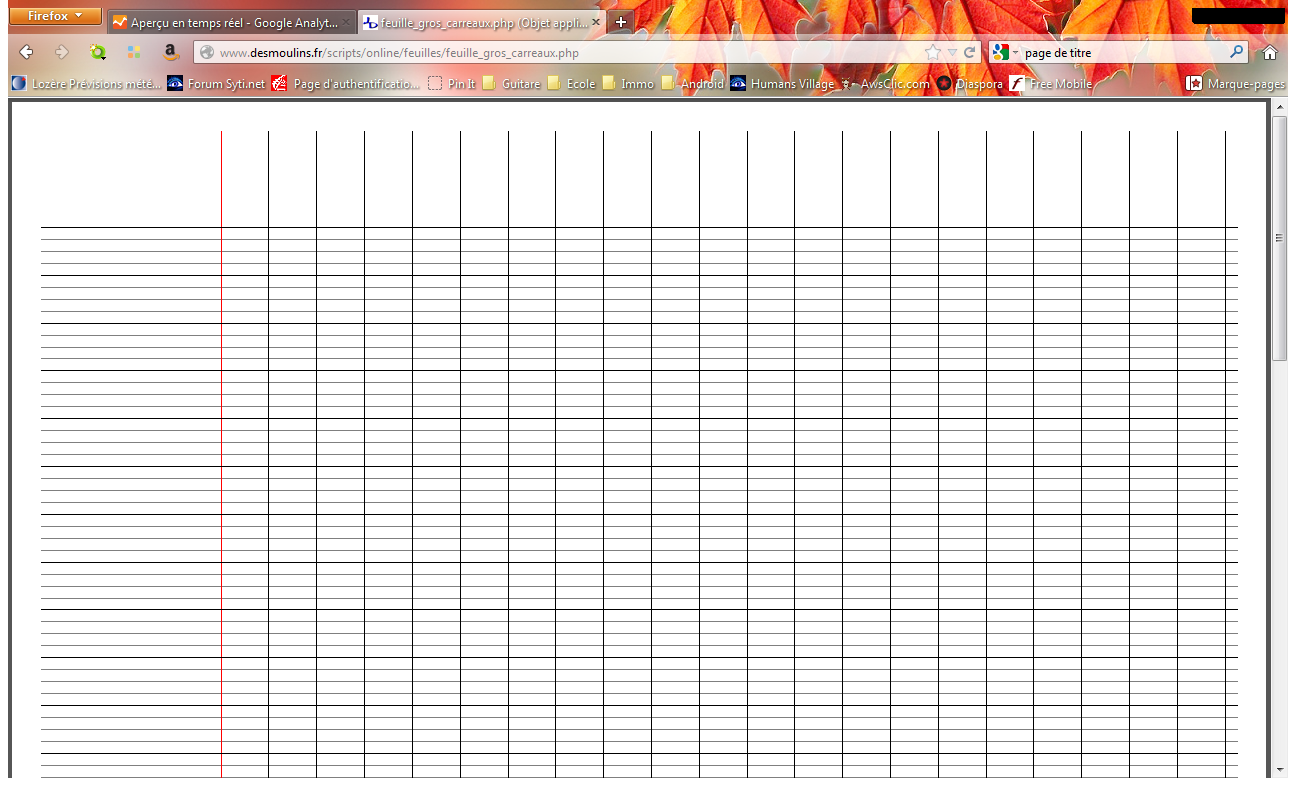 Trouve dans le texte les 6 raisons pour lesquelles les Préhistos ont besoin du feu.
4
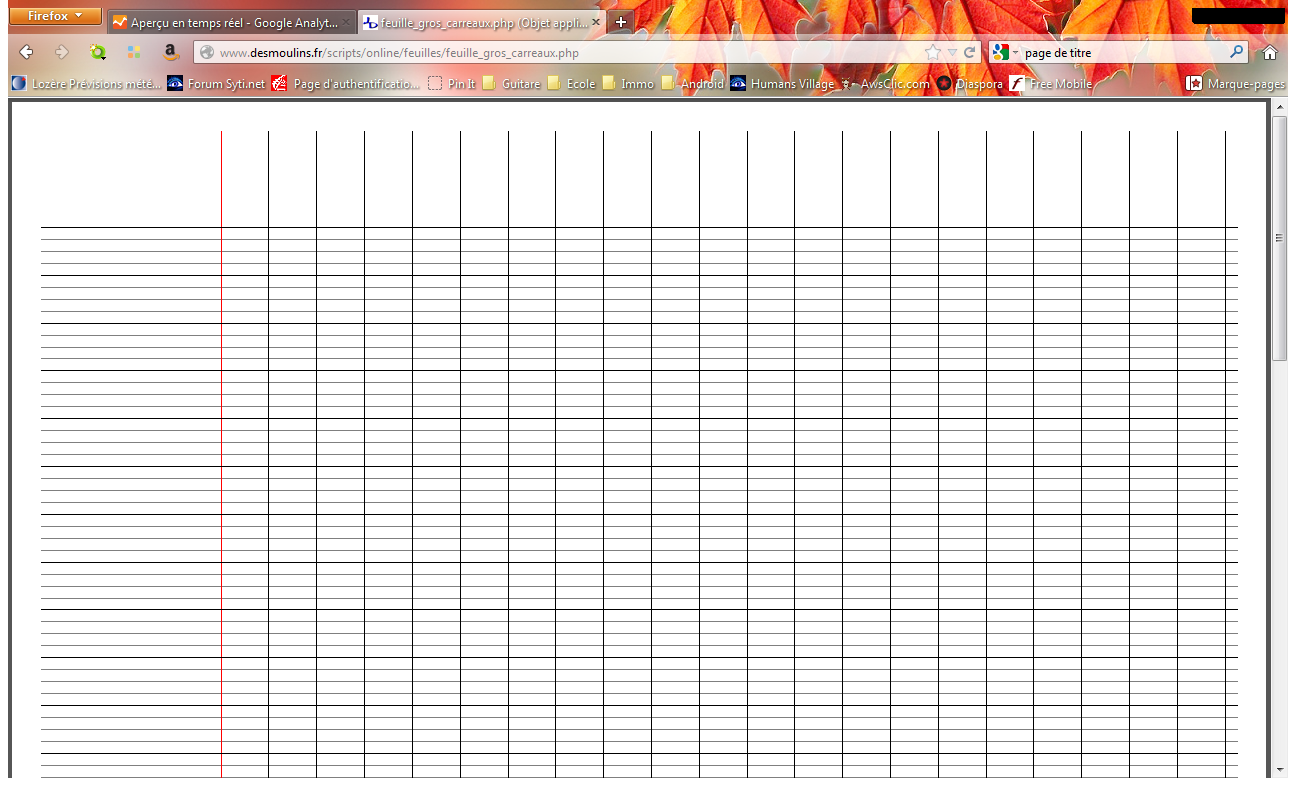 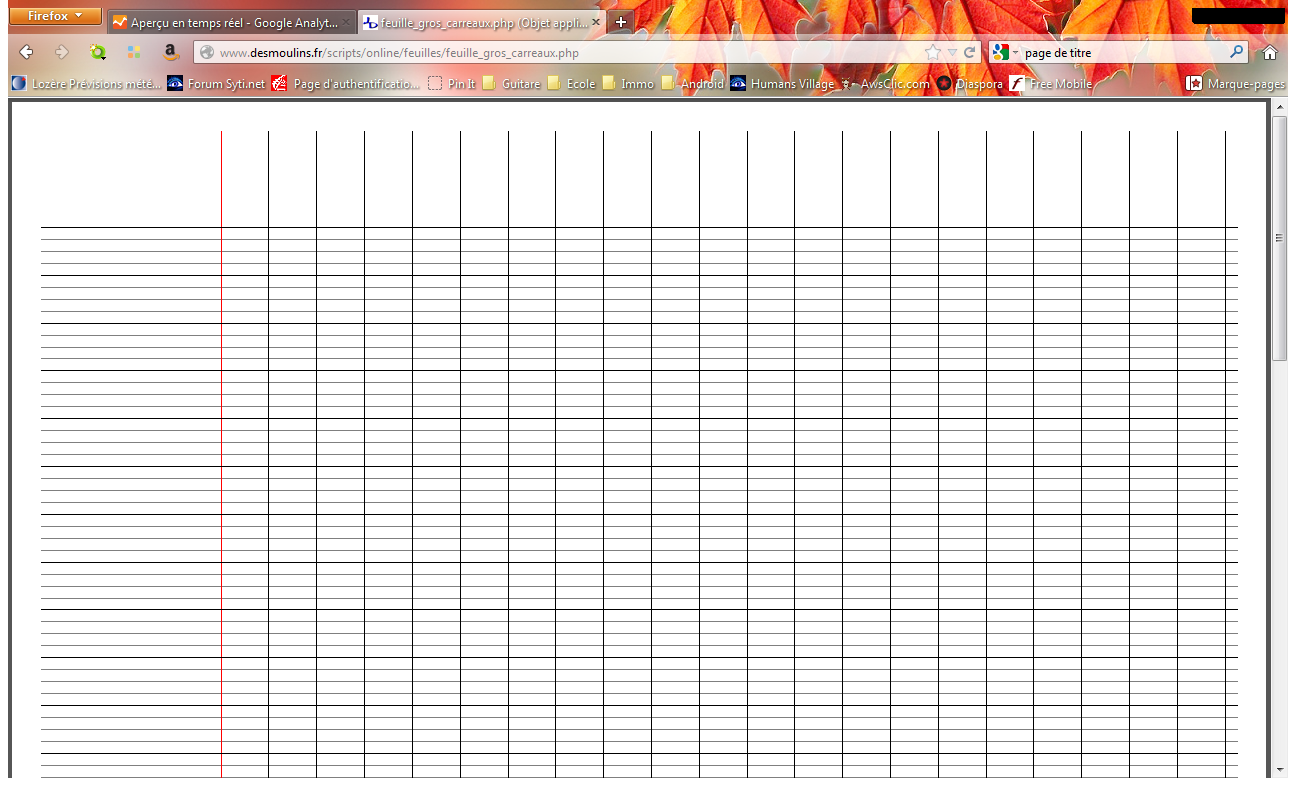 La tribu des Préhistos
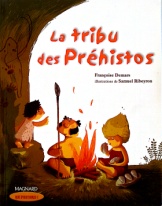 Françoise Demars, illustrations de Samuel Ribeyron
Production d’écrit
Le feu du volcan
Observe l’illustration suivante et invente la suite de l’histoire. (Pense à sauter des lignes.)
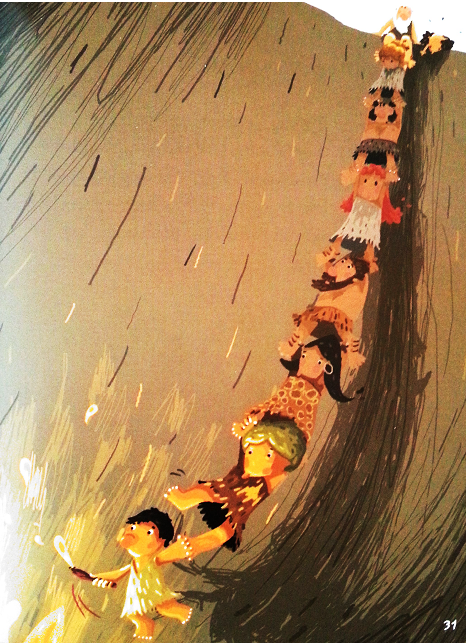 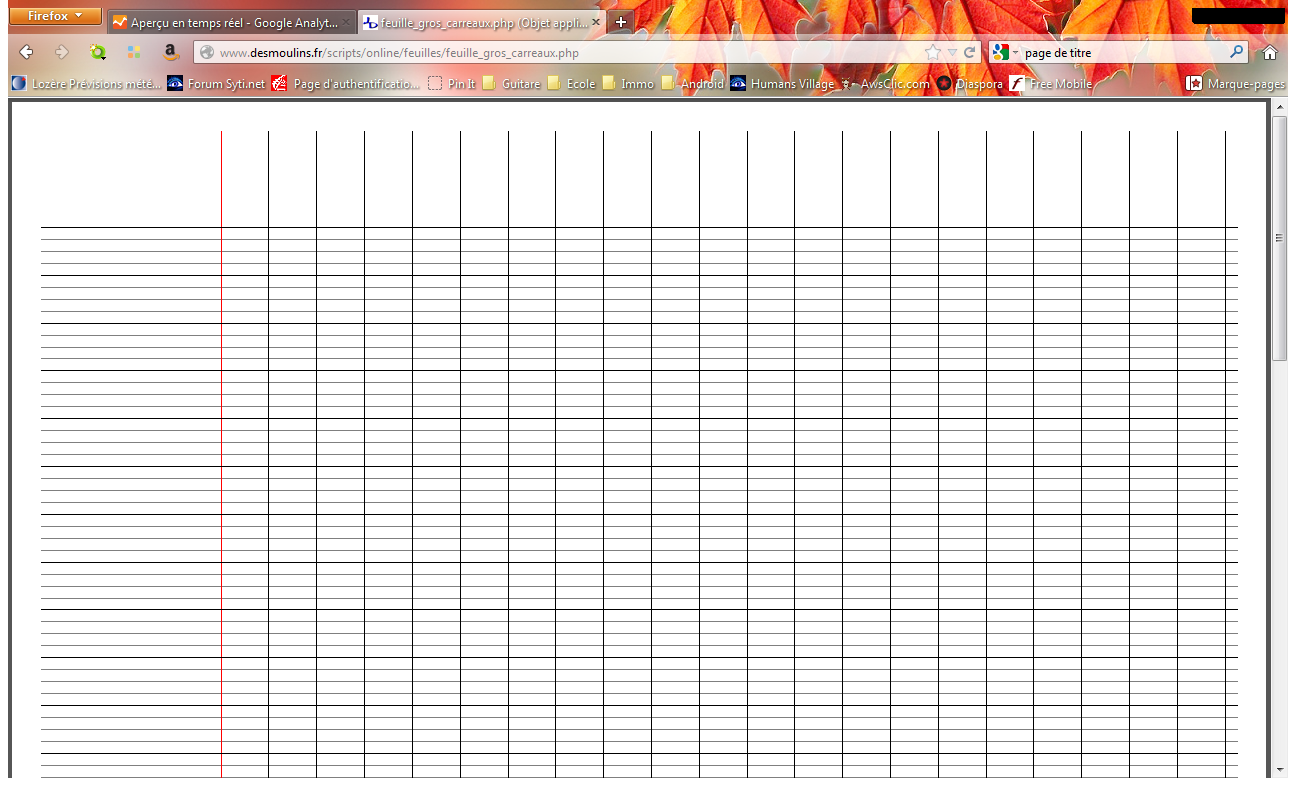 La tribu des Préhistos
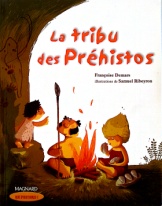 Françoise Demars, illustrations de Samuel Ribeyron
Littérature/Lecture
La chasse au mammouth p. 34 à 42
Qu’utilise la tribu pour chasser le mammouth ?
1
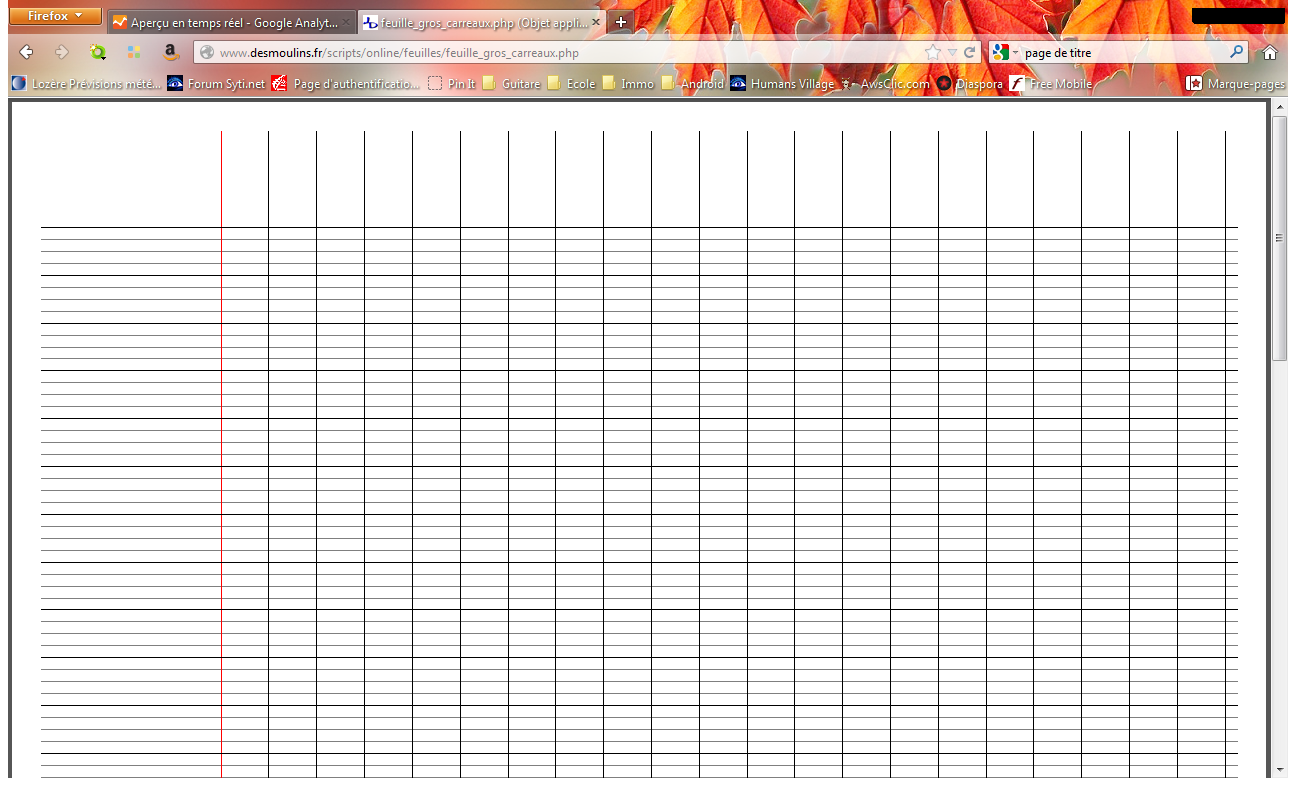 Qui prend la direction des opérations ?
2
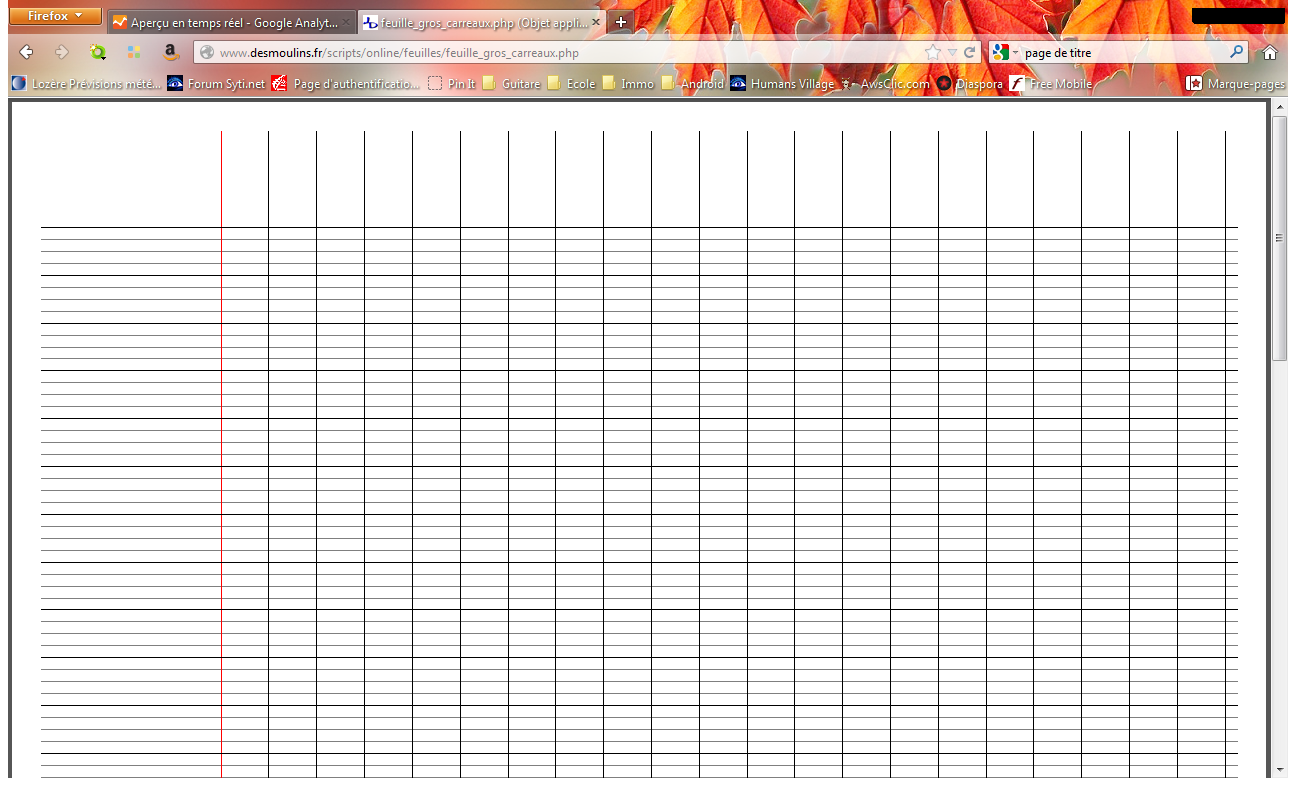 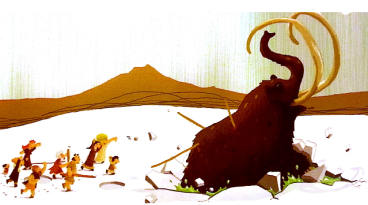 Explique le piège des Préhistos pour capturer la bête ?
3
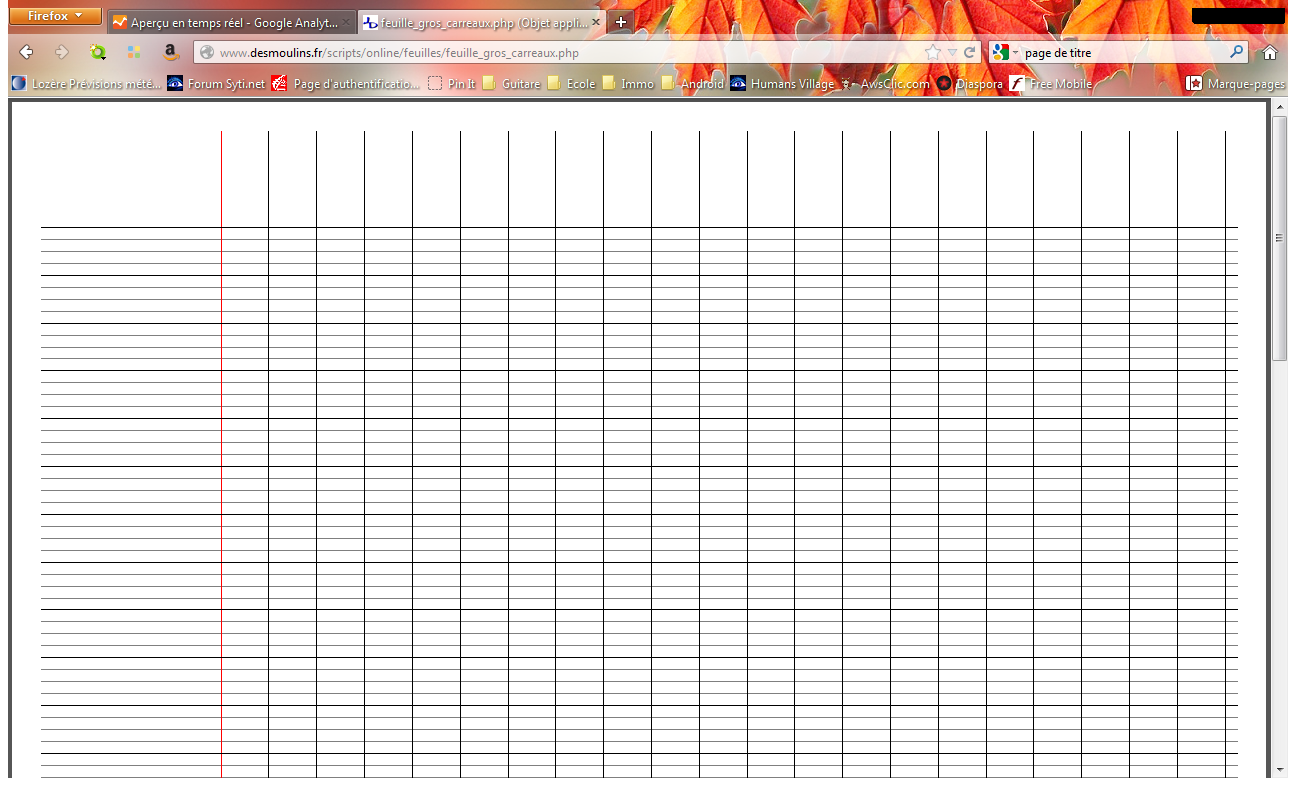 Quelles parties du vieux mammouth les Préhistos récupèrent-ils ?
4
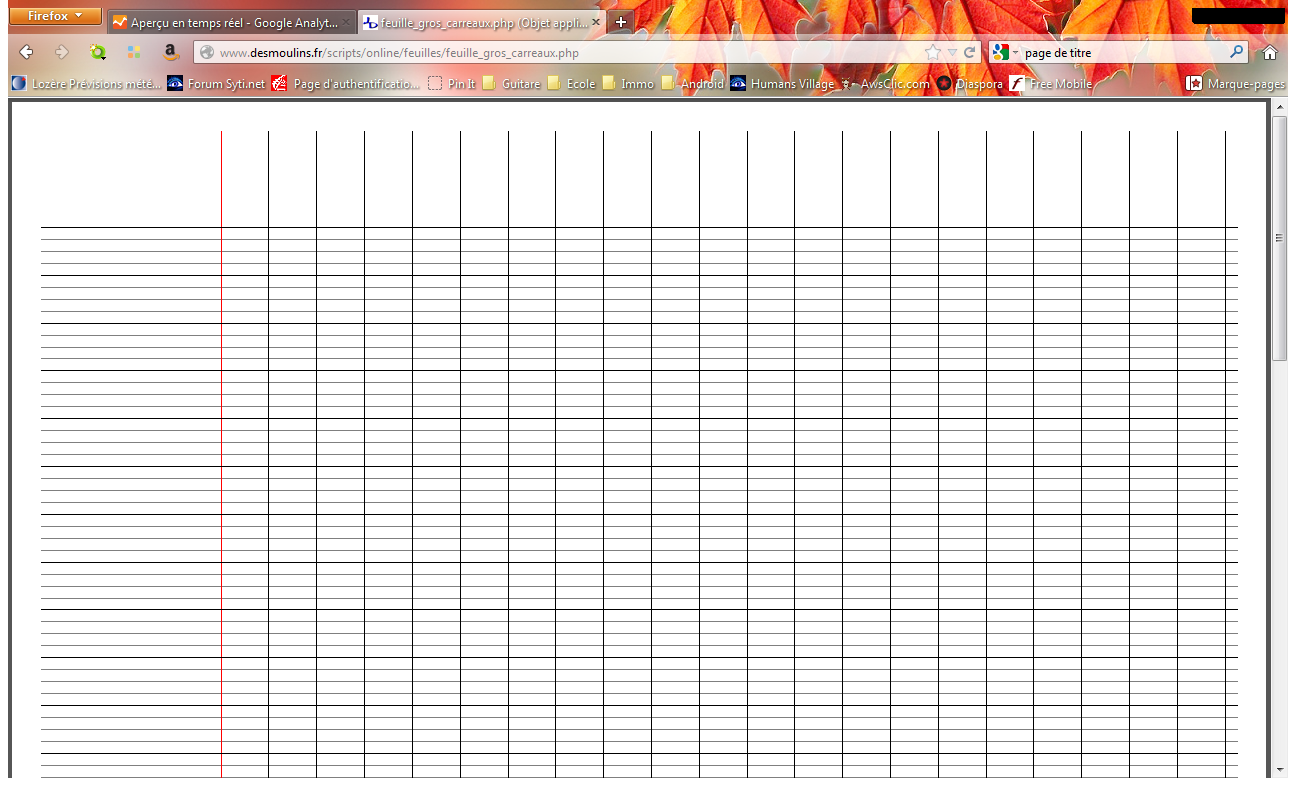 Rohar était en train de lancer une pierre quand il est tombé dans l’eau glacée. Dessine ce qu’il visait :
Entoure l’outil qu’ils utilisent pour découper le mammouth quand ils l’ont capturé :
6
5
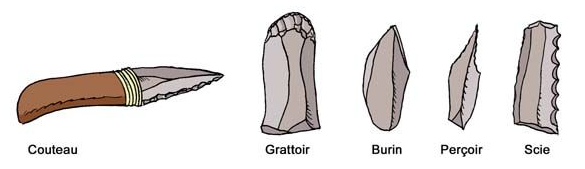 Illustrations : Ticayou - éd.Milan - ticayou.canalblog.com
La tribu des Préhistos
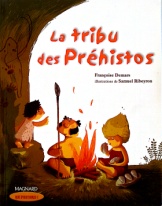 Françoise Demars, illustrations de Samuel Ribeyron
Littérature/Lecture
La chasse au mammouth p. 43 à 47
D’après toi, comment Rohar va-t-il sortir de l’eau gelée ?
1
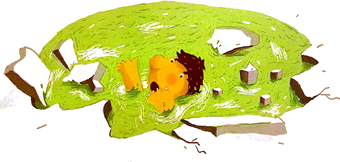 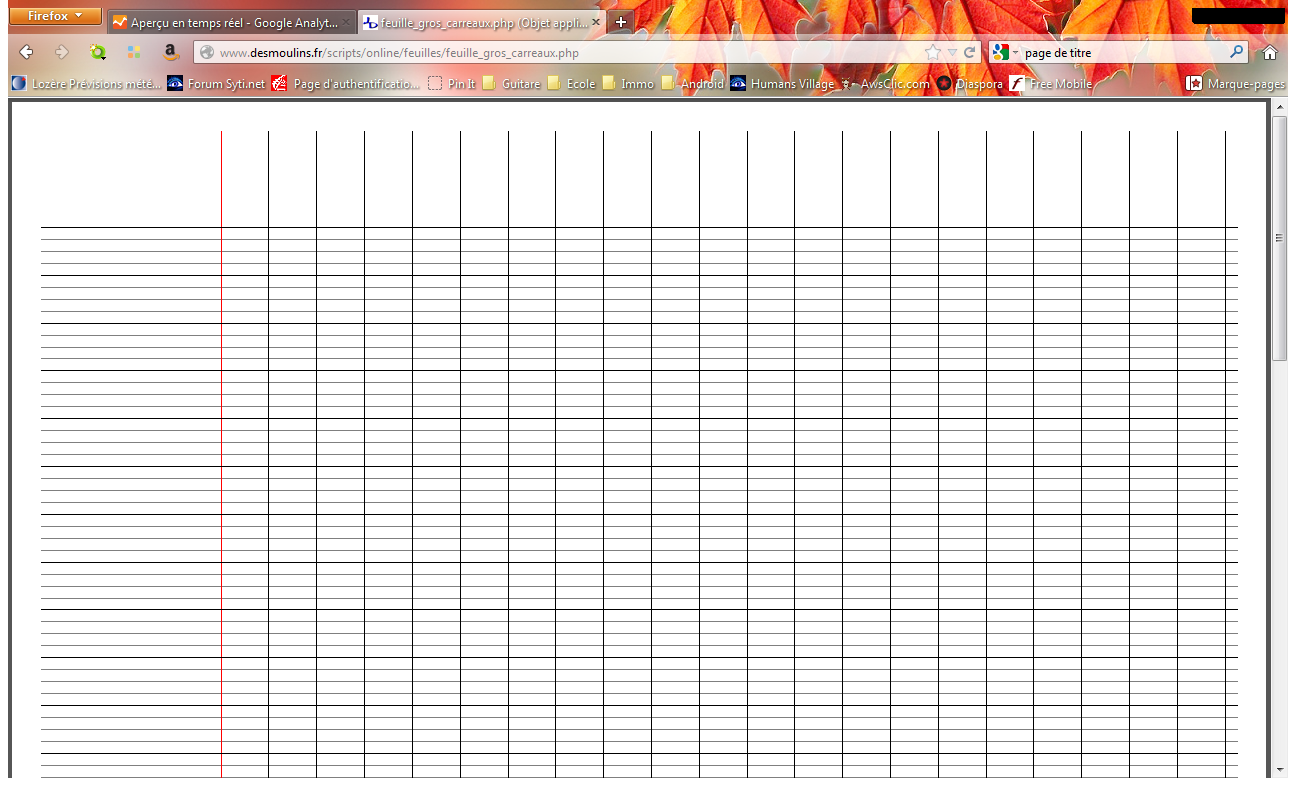 Lis la fin de l’histoire pour découvrir ce qu’a imaginé l’auteur. 
Cite 3 raisons pour lesquelles Rohar est content de sa journée.
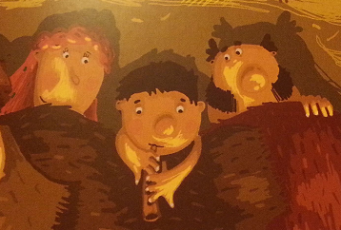 2
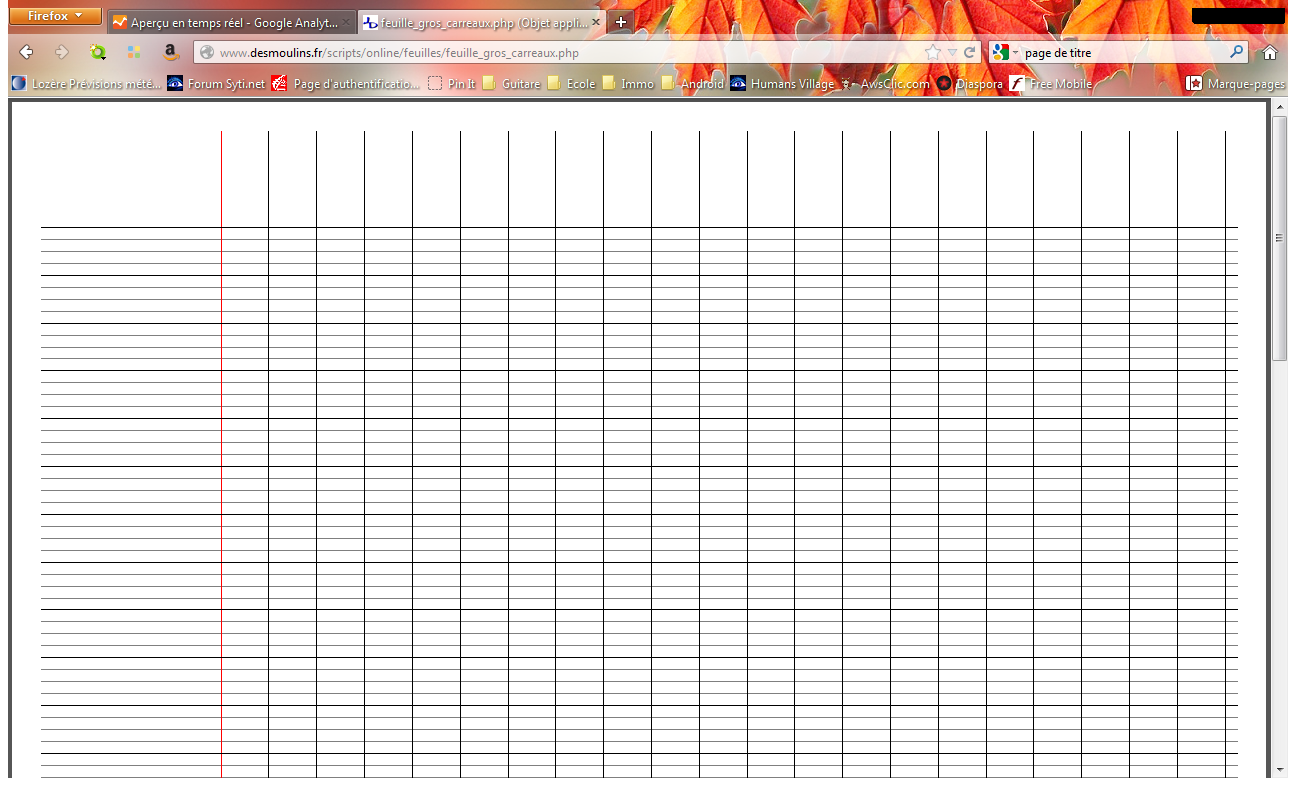 La tribu des Préhistos
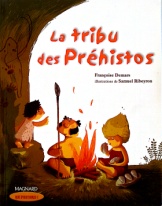 Françoise Demars, illustrations de Samuel Ribeyron
Littérature/Lecture
Evaluation
Recopie la phrase qui correspond à cette illustration.
1
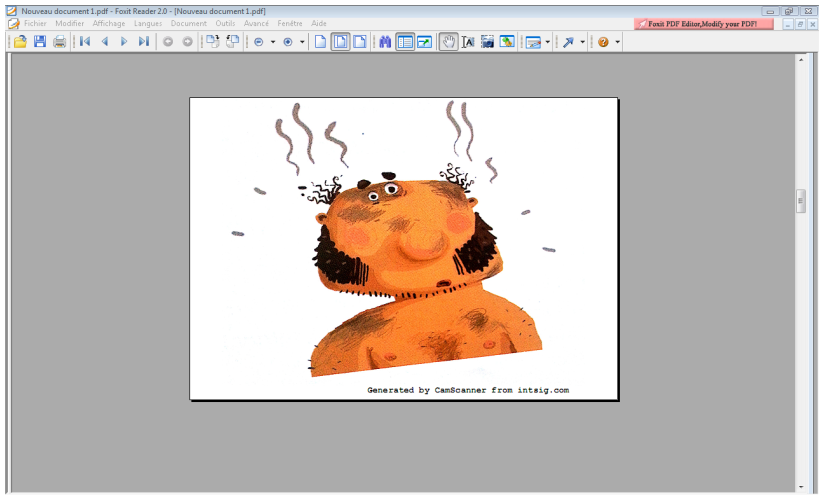 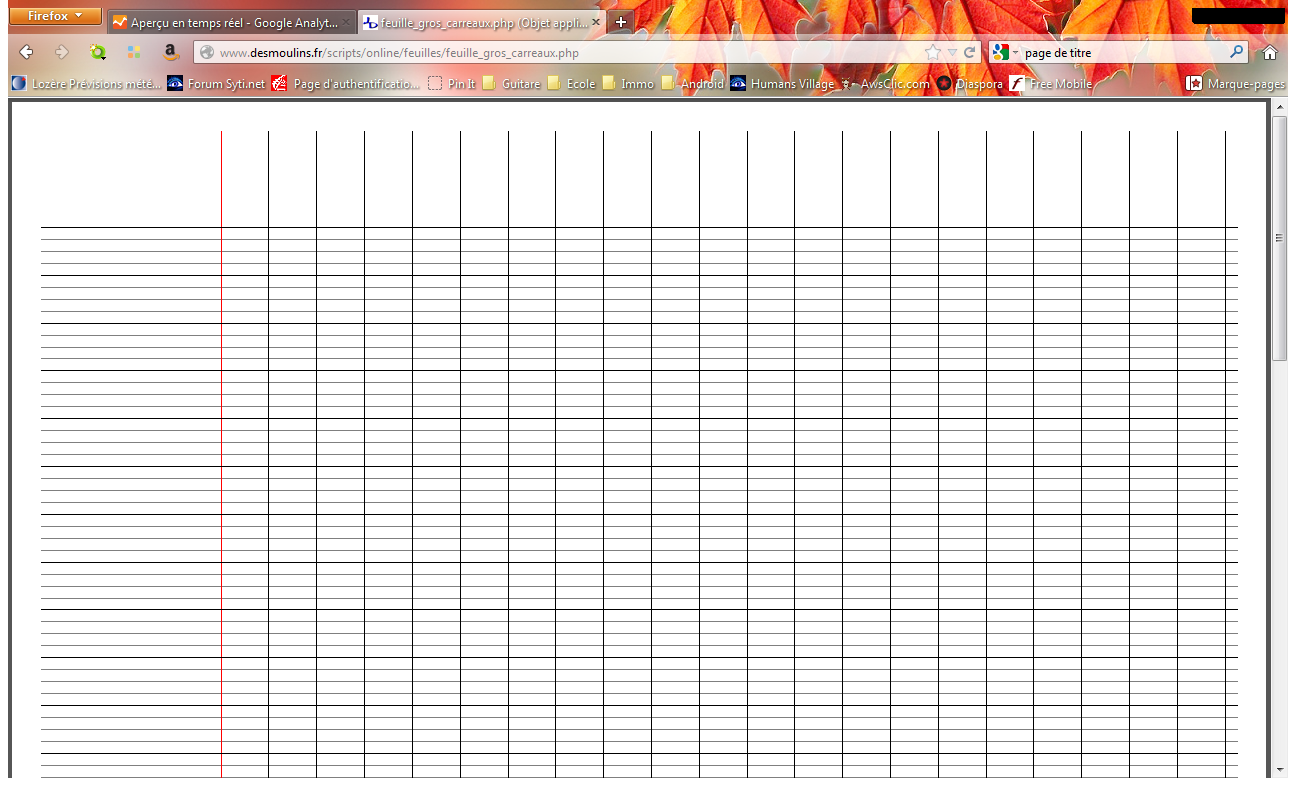 Pour chacune de ces affirmations, réponds par vrai ou faux.
2
Pincevent taille un escalier pour aller chercher le feu dans le volcan.

Rohar a failli se noyer pendant la chasse au mammouth.

Grand-père le Rouge est trop fatigué pour chercher du feu.

Rohar est content de changer de grotte.

Rohar voit un ours au fond de la grotte.

Grand-mère Altamira trouve la solution pour attraper le feu du volcan.
vrai
faux
vrai
faux
vrai
faux
vrai
faux
vrai
faux
vrai
faux
Comment les Préhistos utilisent-ils le feu ? Donne 3 utilisations.
4
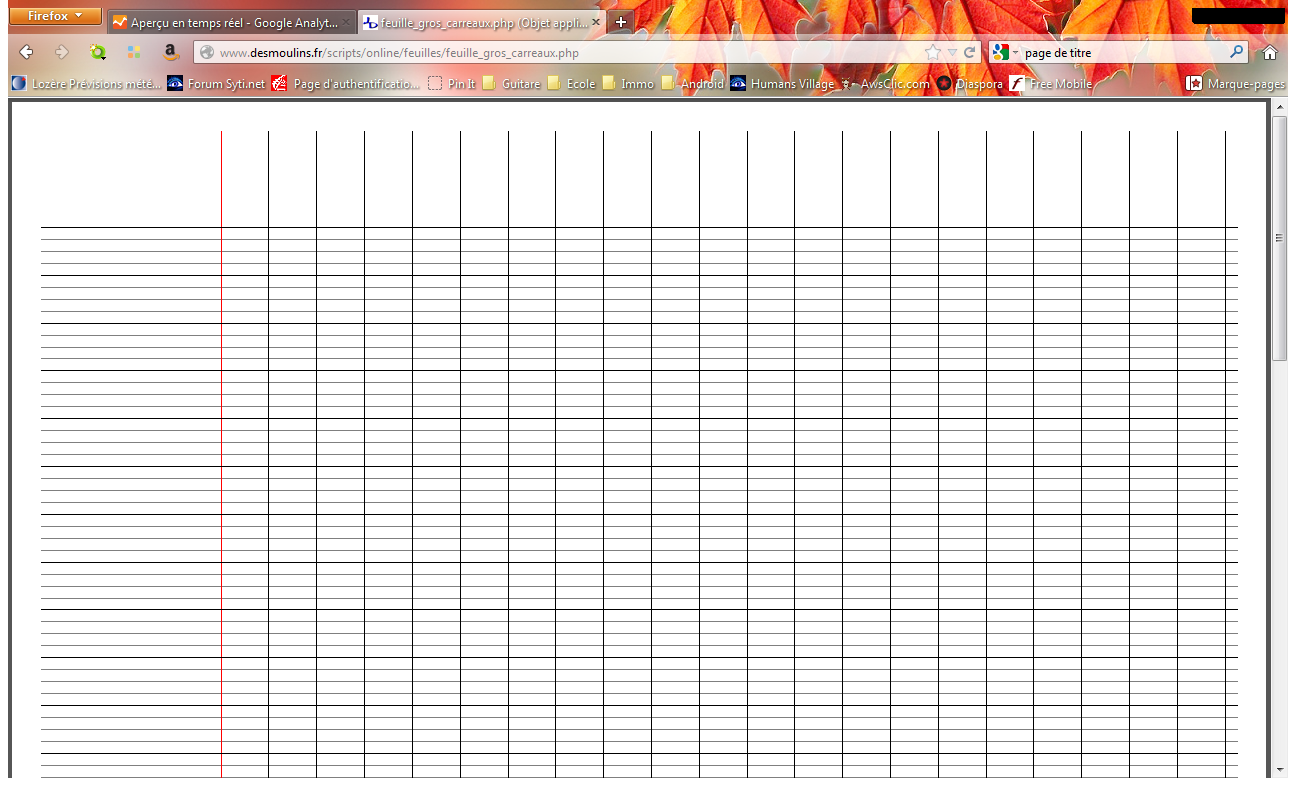 Associe chaque illustration à la bonne histoire.
5
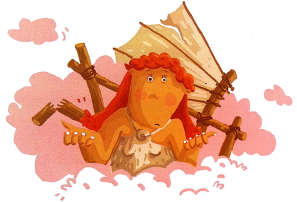 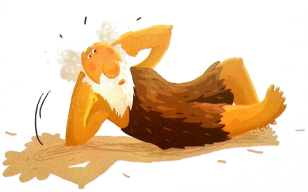 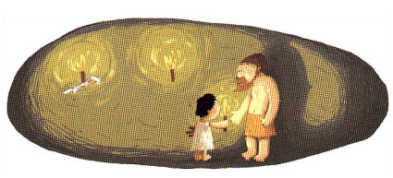 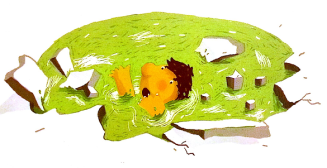 La nouvelle grotte
Le feu du volcan
La chasse au mammouth